UNIT 14 -  LESSON 1
What happened 
in the story?
Vocabulary
Vocabulary
heard
: đã nghe
hear
: nghe
: đã để cho, đã cho phép
let
let
: để cho, cho phép
ordered
: đã ra lệnh
order
: ra lệnh
: đã xảy ra
happened
happen
: xảy ra
: đã gọi
called
call
: gọi
: đã tìm thấy
found
find
: tìm thấy
exchange A for B
exchanged A for B
: đã đổi A lấy B
: đổi A lấy B
: đã  trồng
grew
: trồng
grow
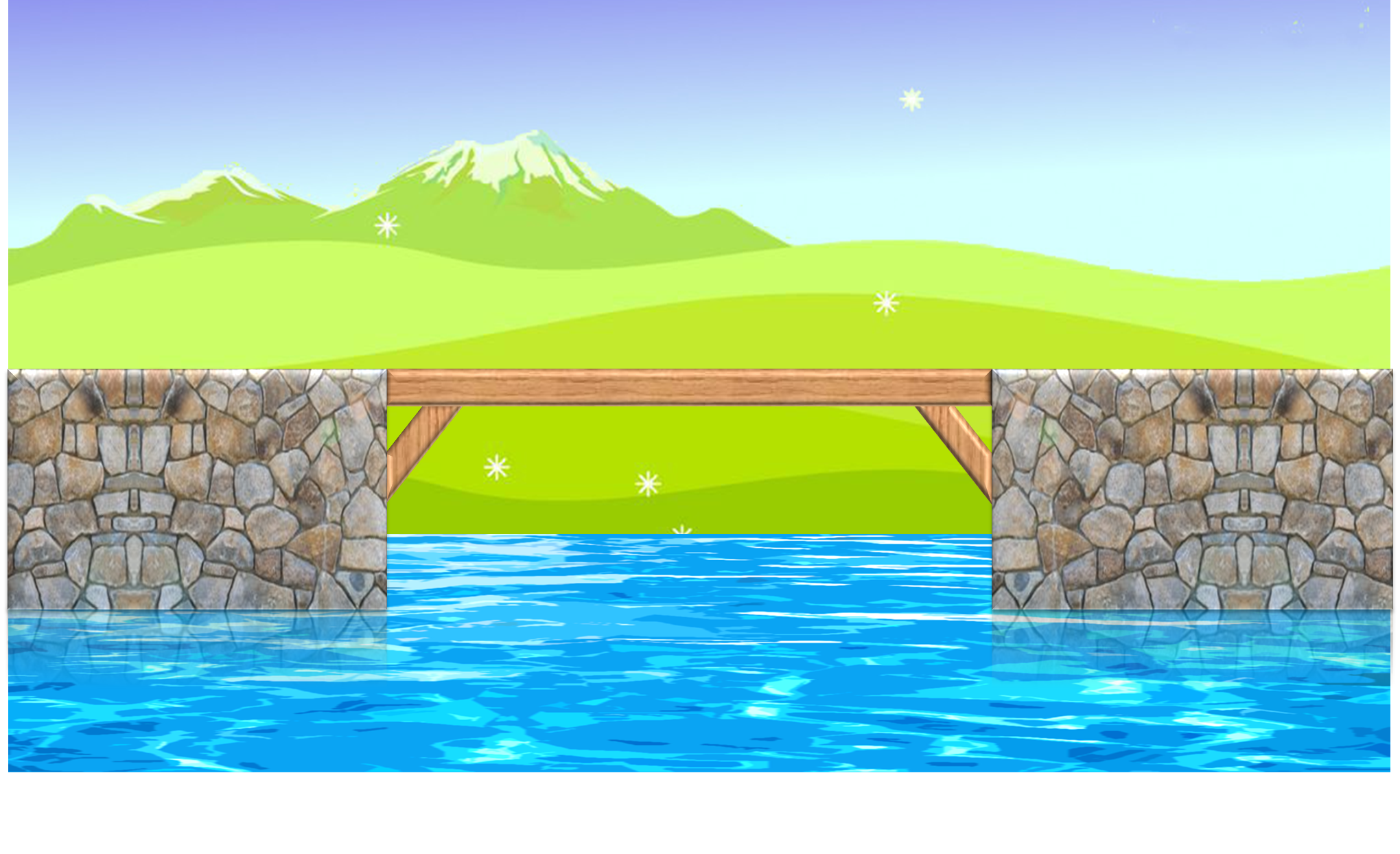 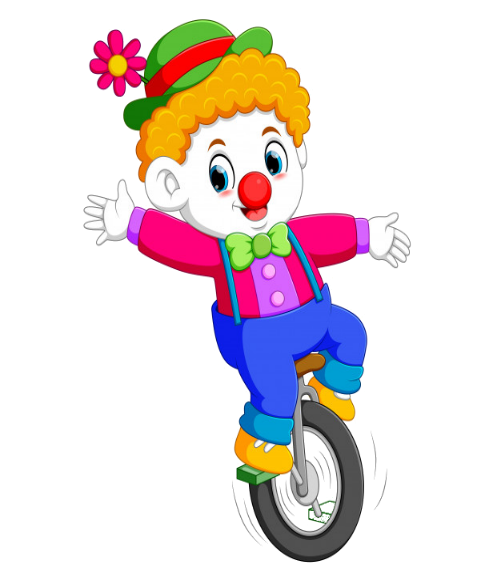 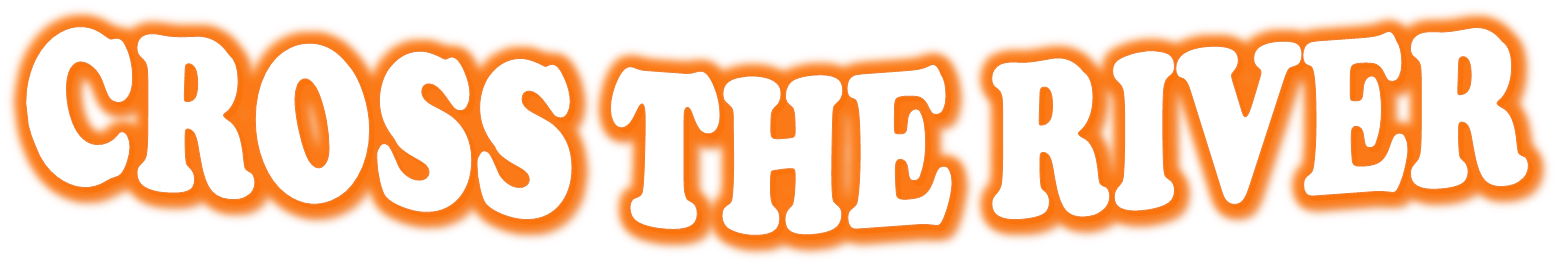 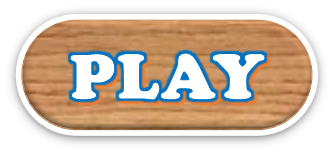 PLAY
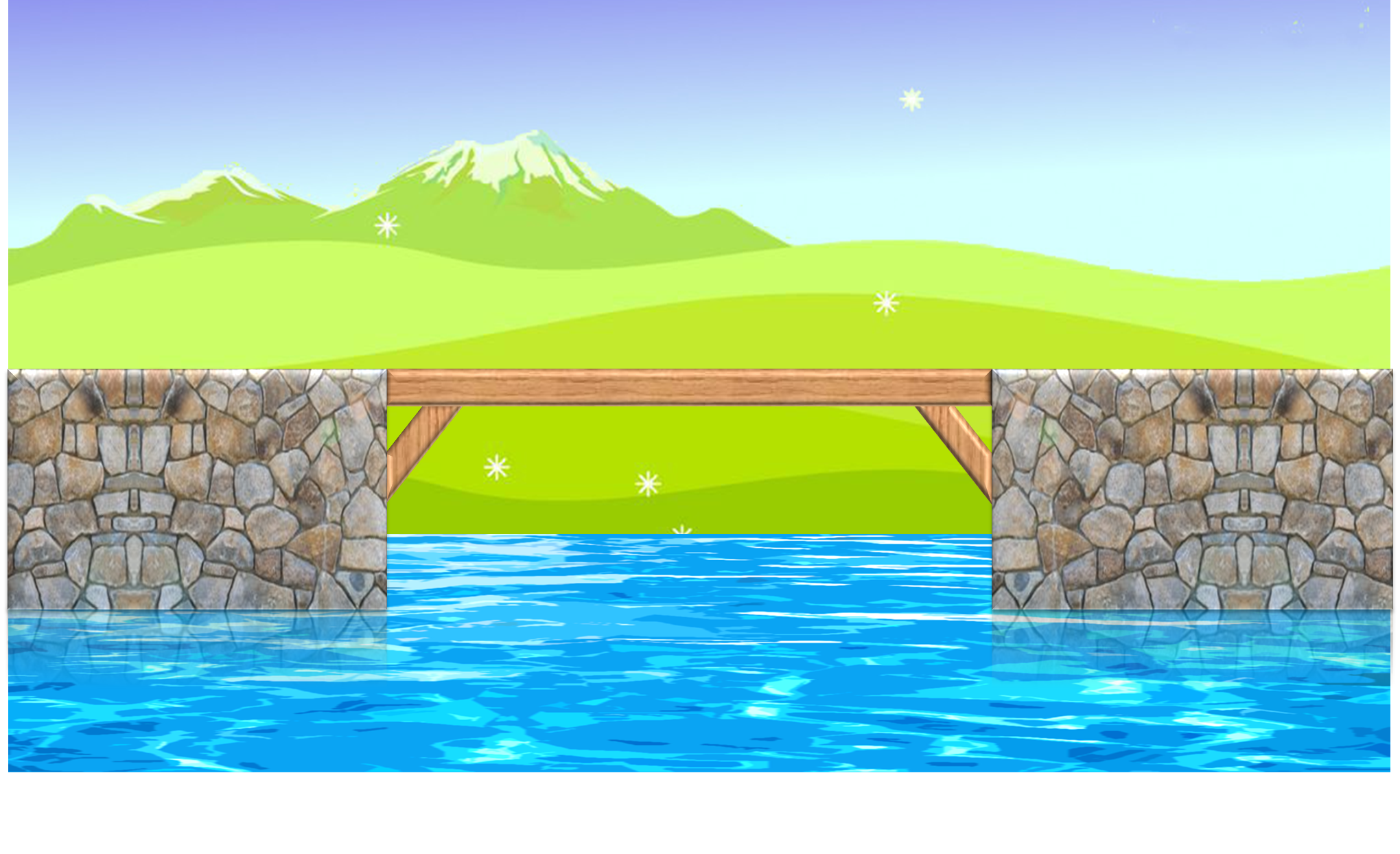 : tìm
order
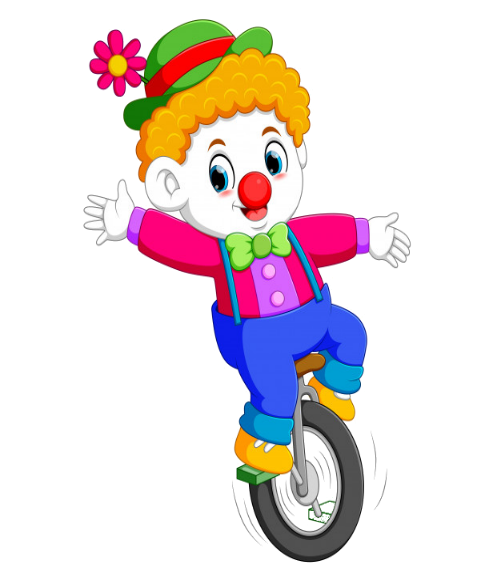 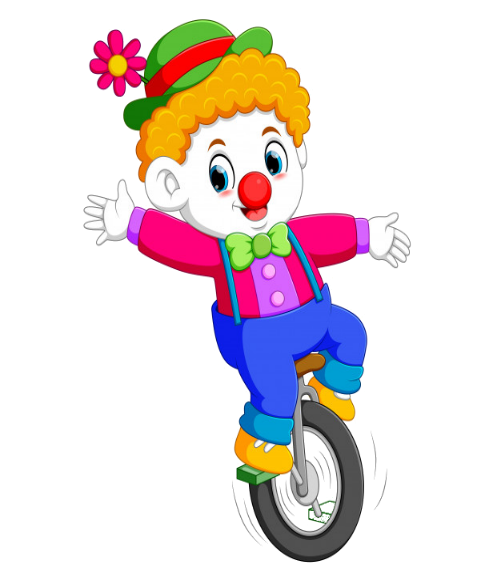 Nghe
Đã nghe
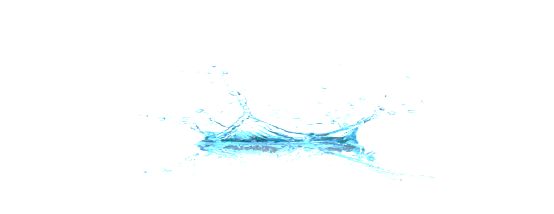 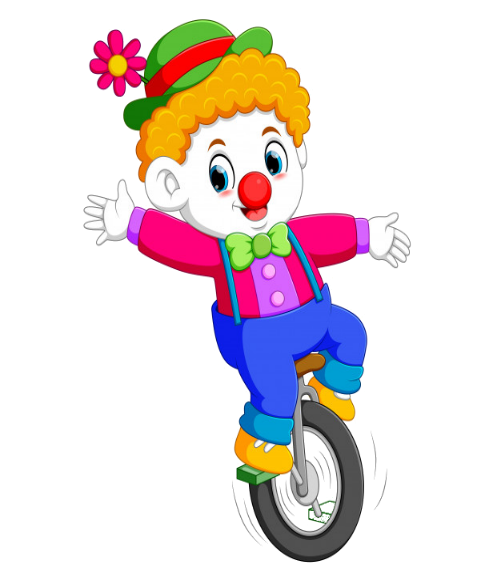 Ra lệnh
Đã ra lệnh
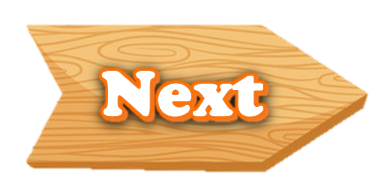 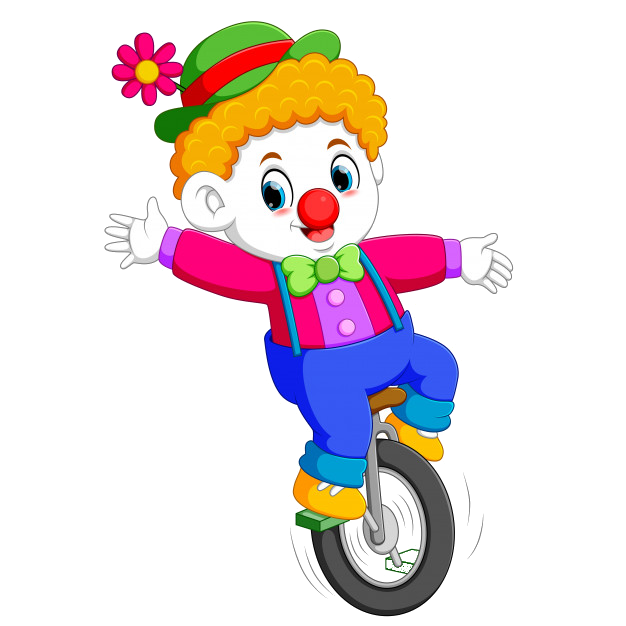 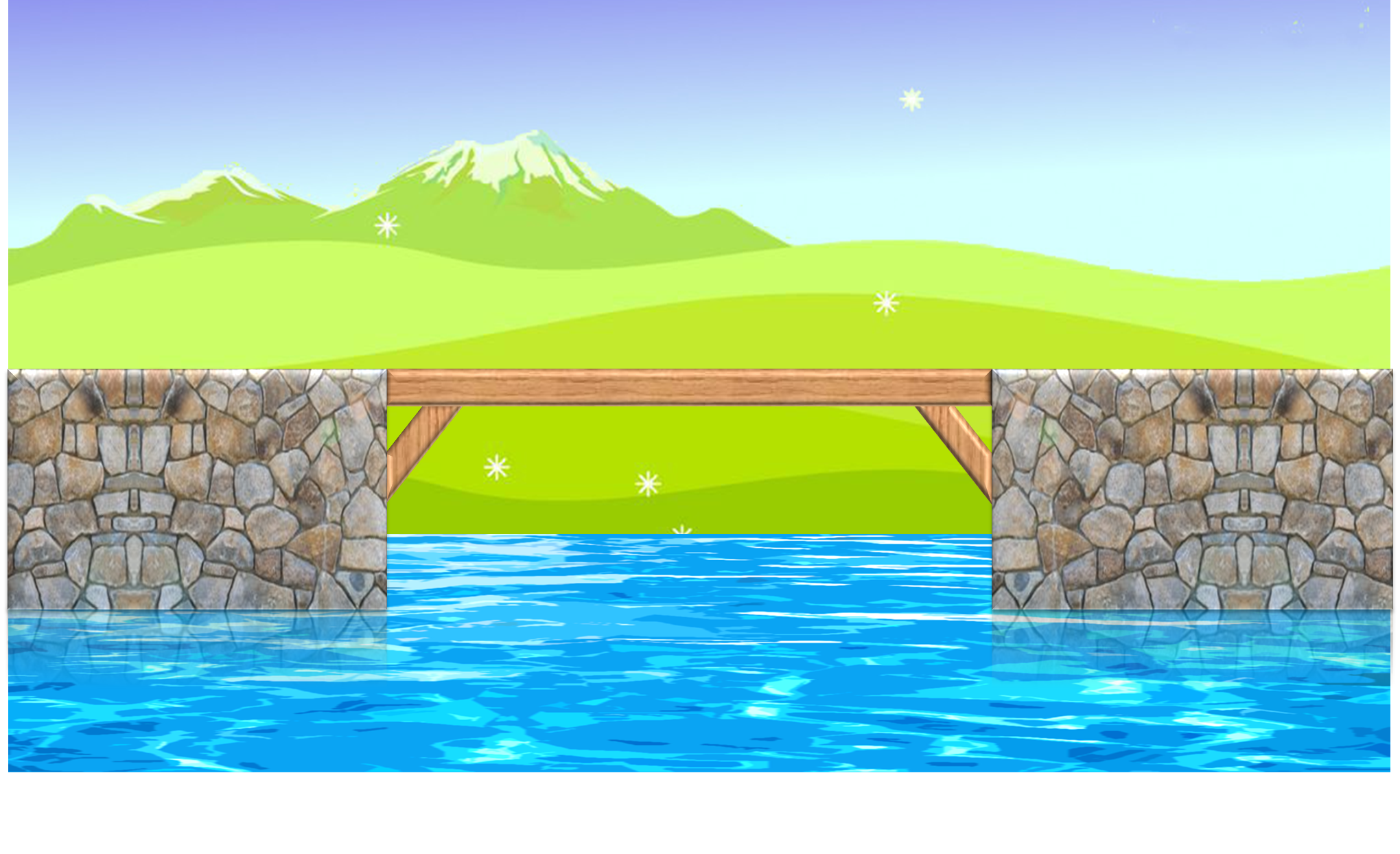 hear
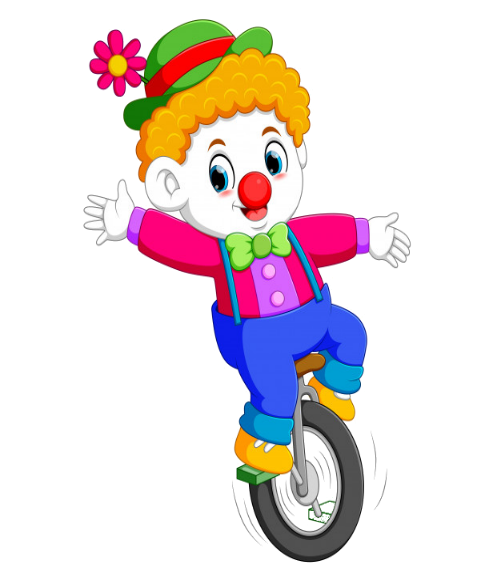 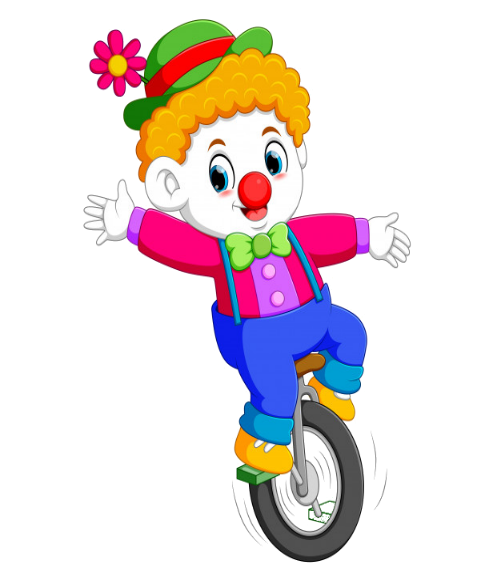 nghe
gọi
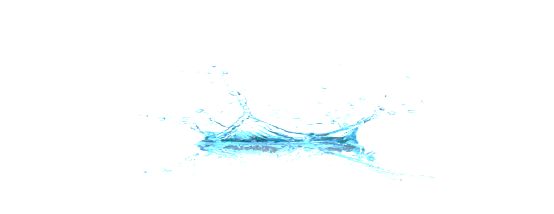 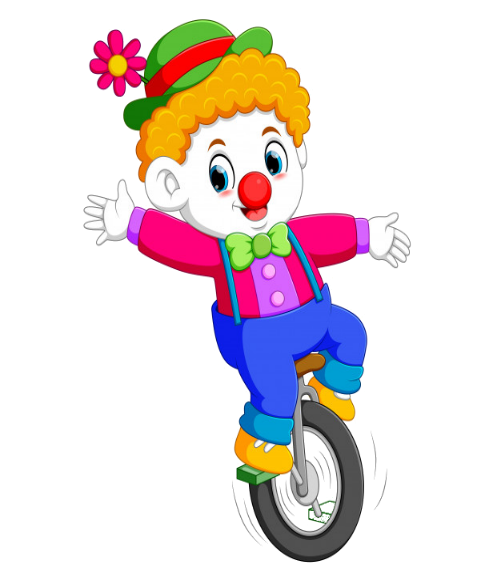 ra lệnh
tìm
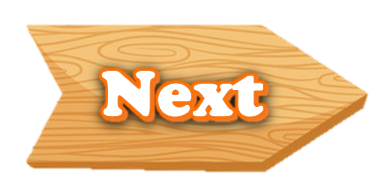 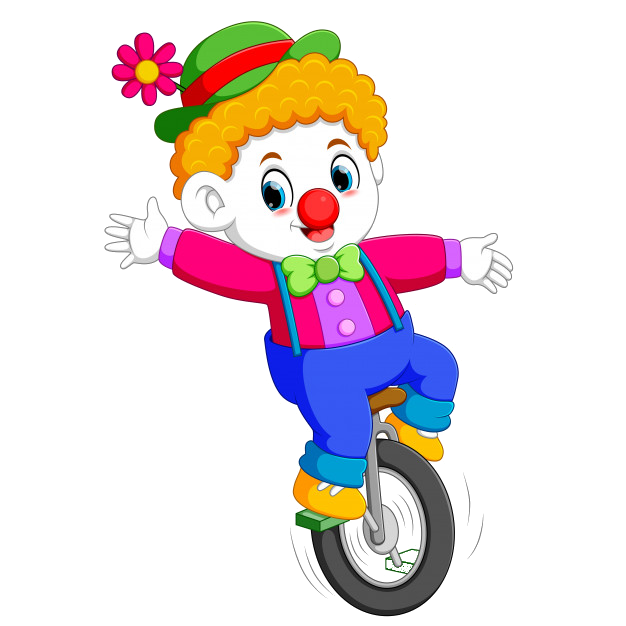 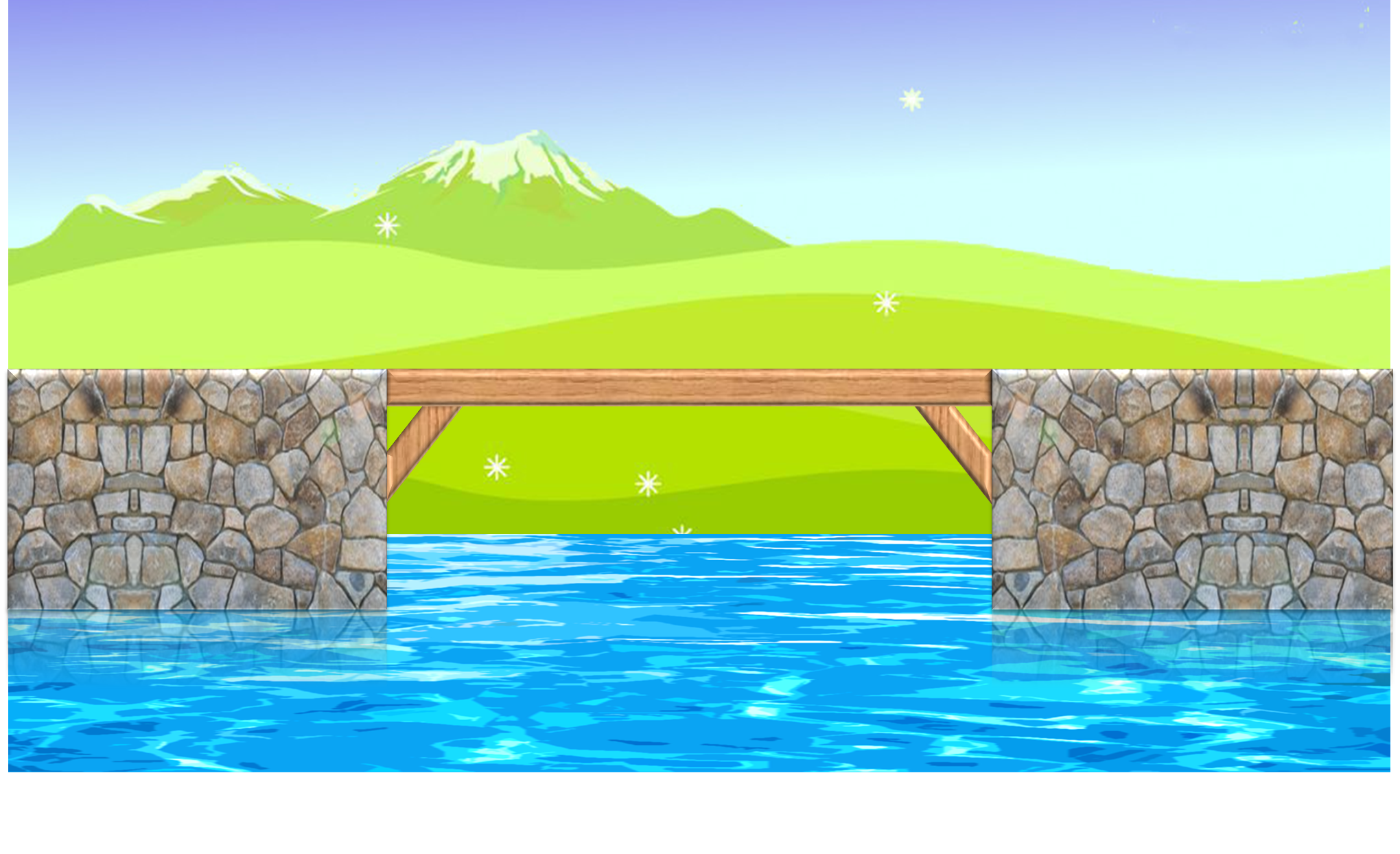 let
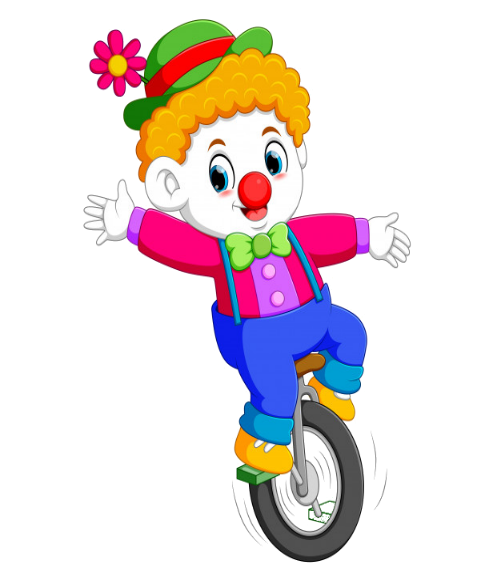 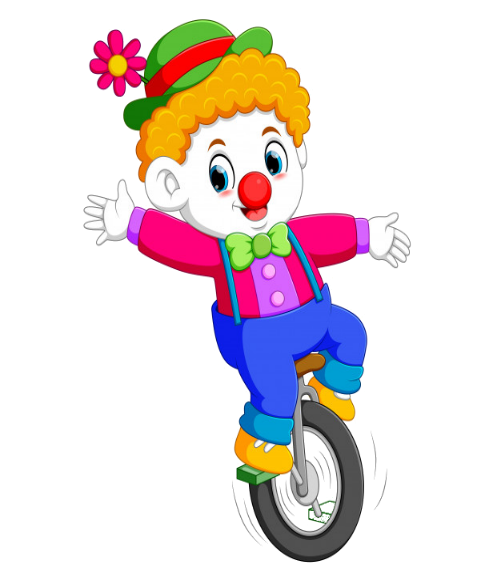 gọi
Đã đi
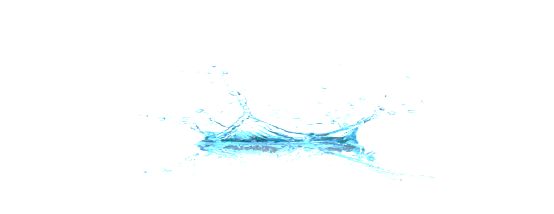 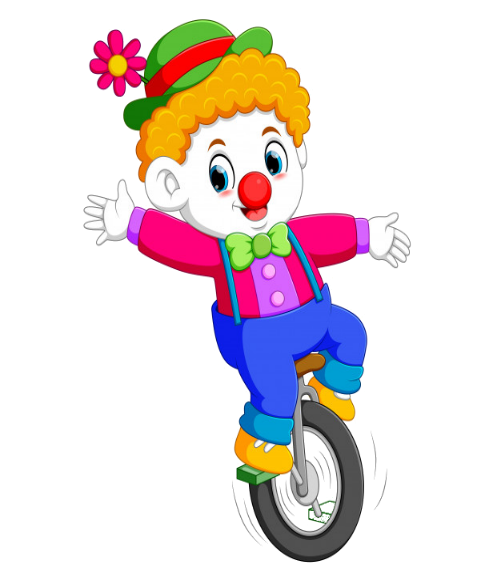 Đã gọi
để cho
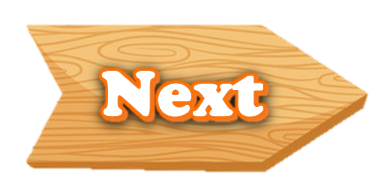 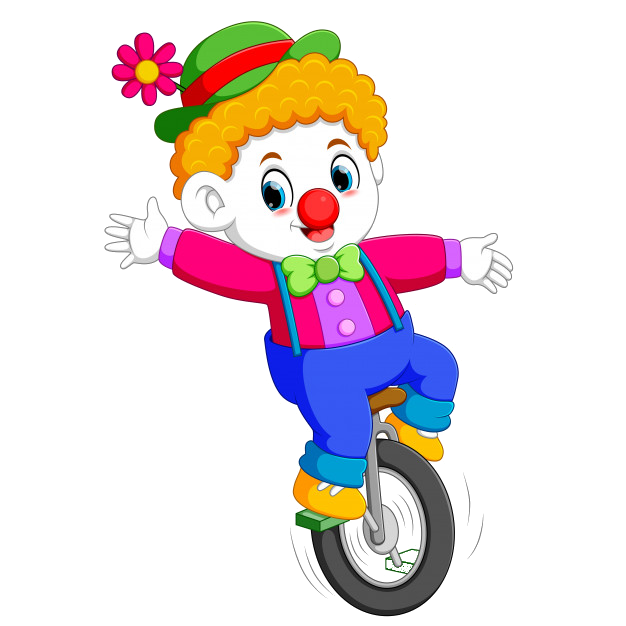 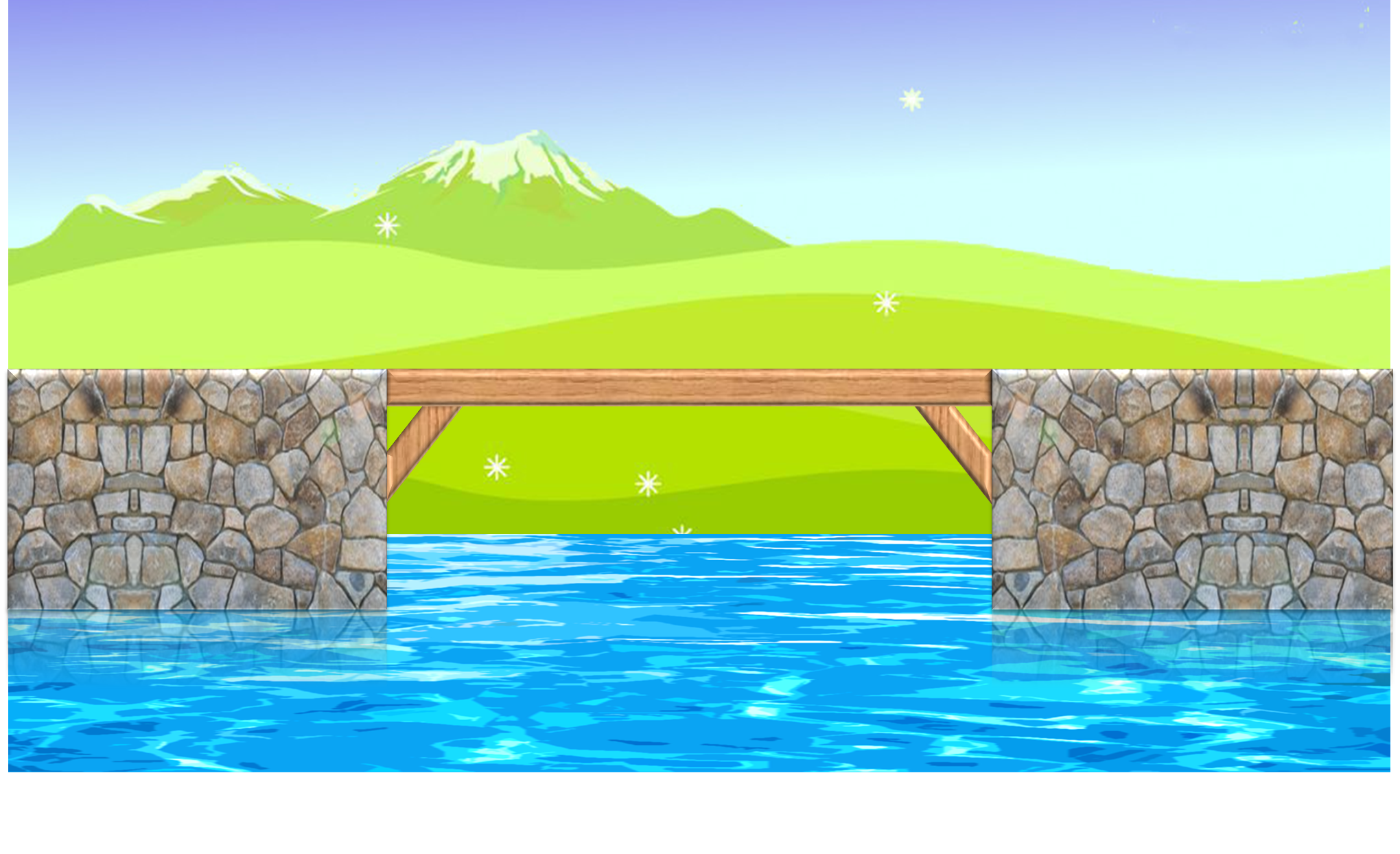 happened
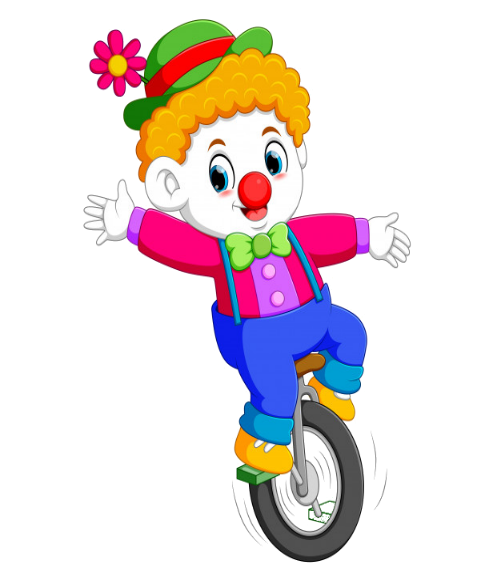 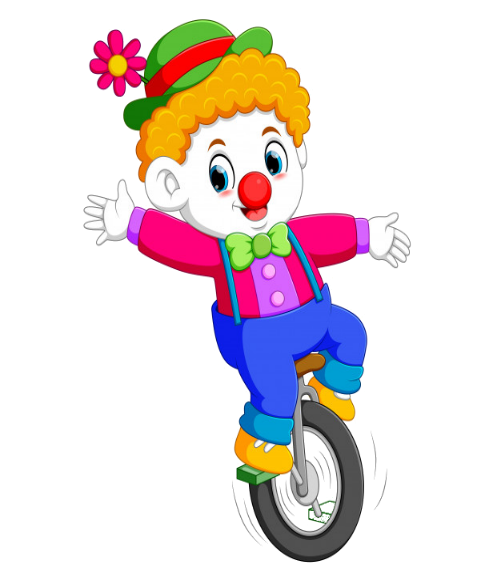 : trồng
Đã xảy ra
Đã để cho
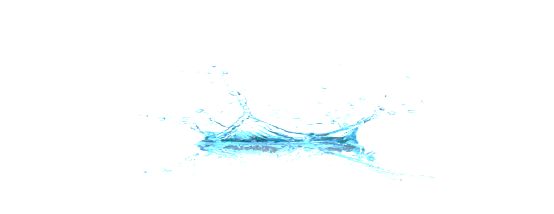 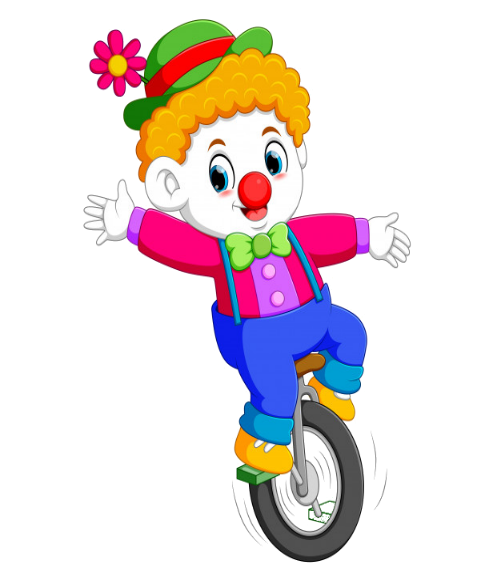 để cho
xảy ra
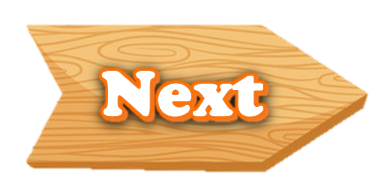 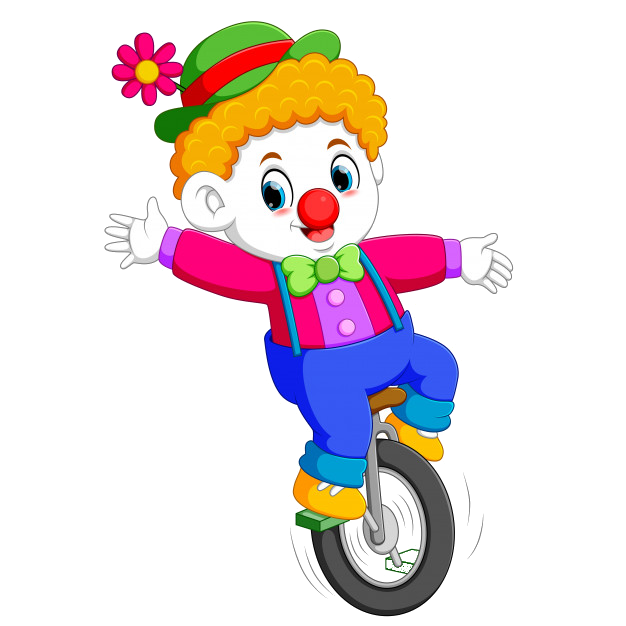 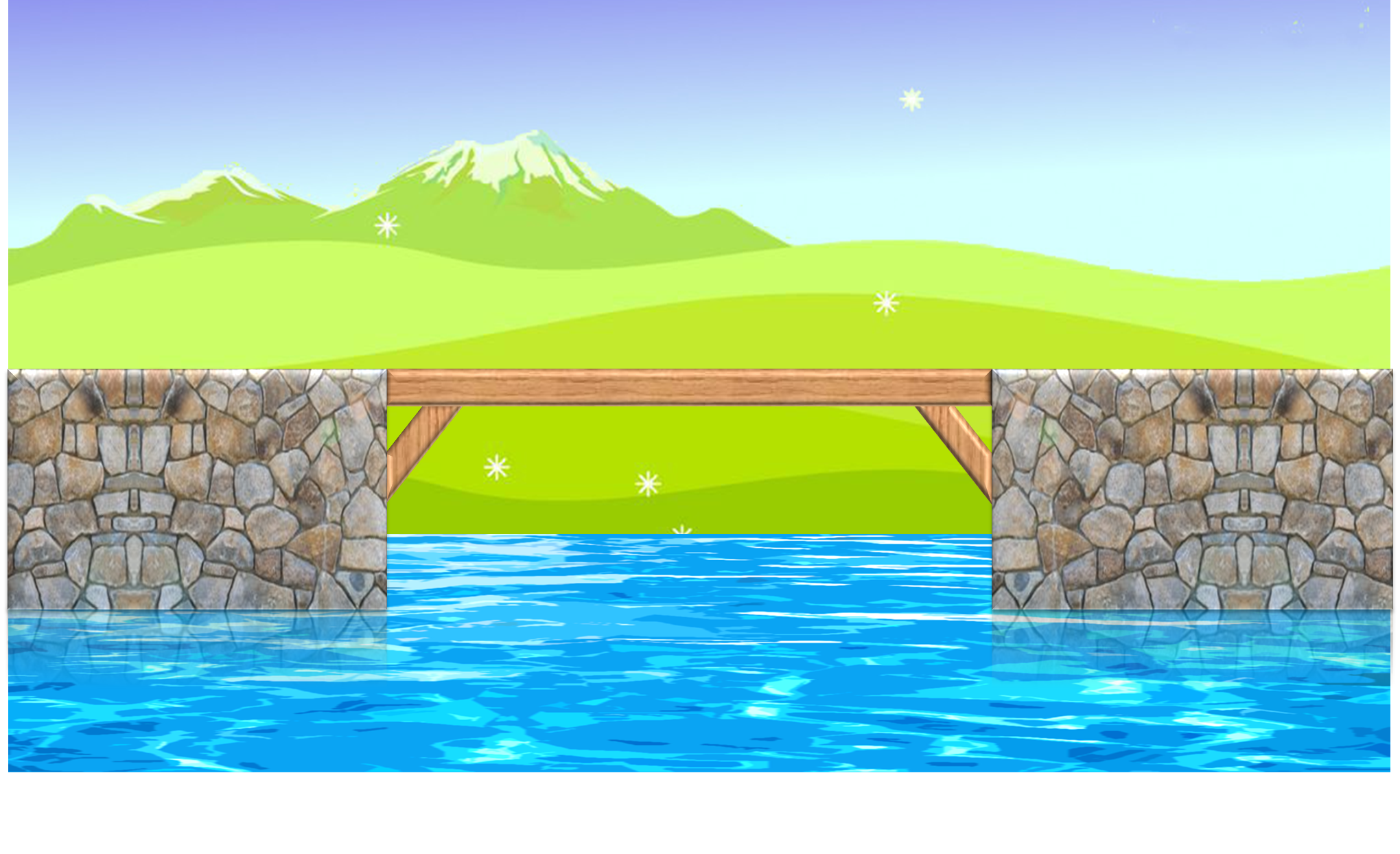 call
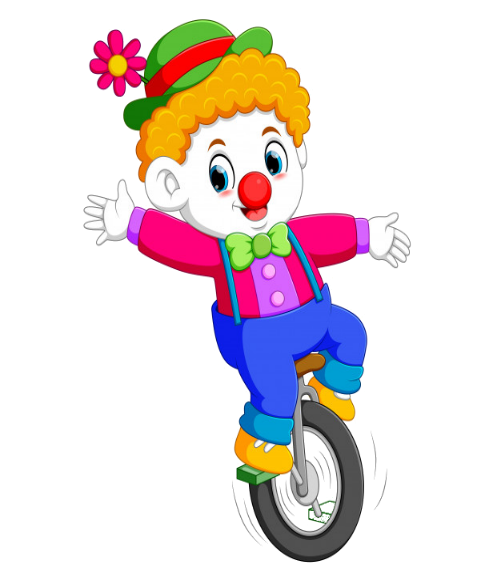 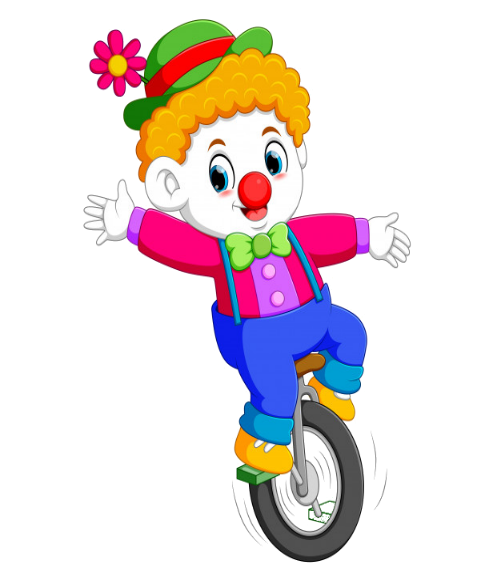 gọi
Đã gọi
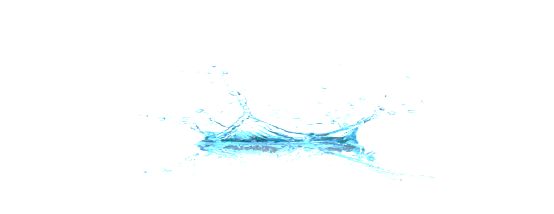 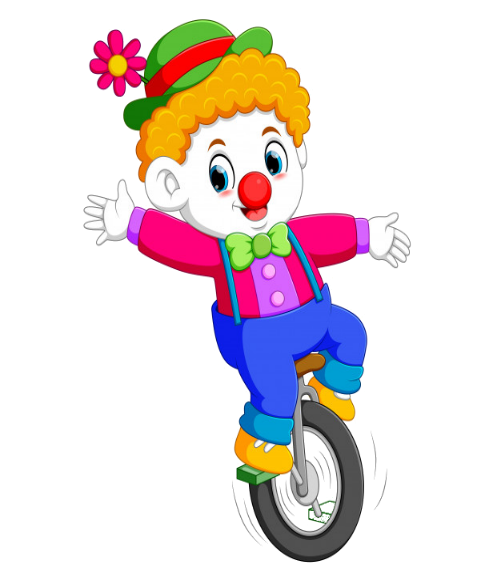 đổi A lấy B
Đã đổi A lấy B
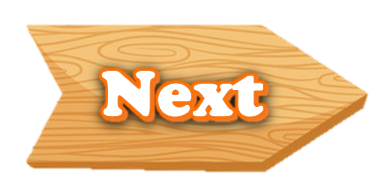 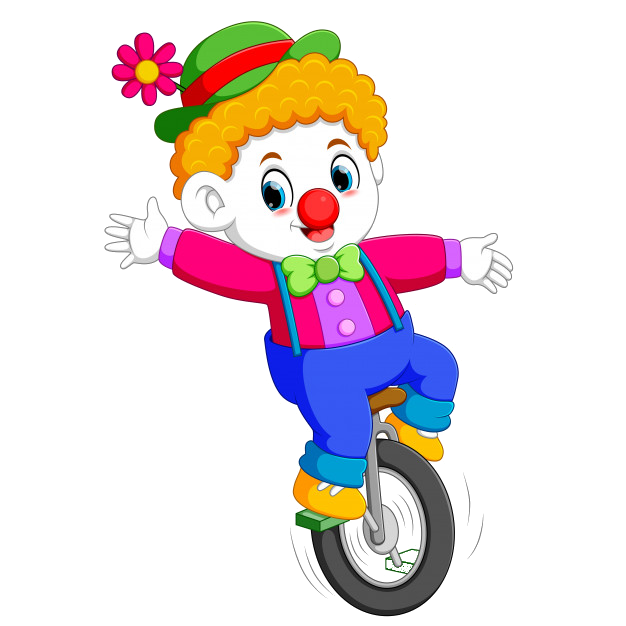 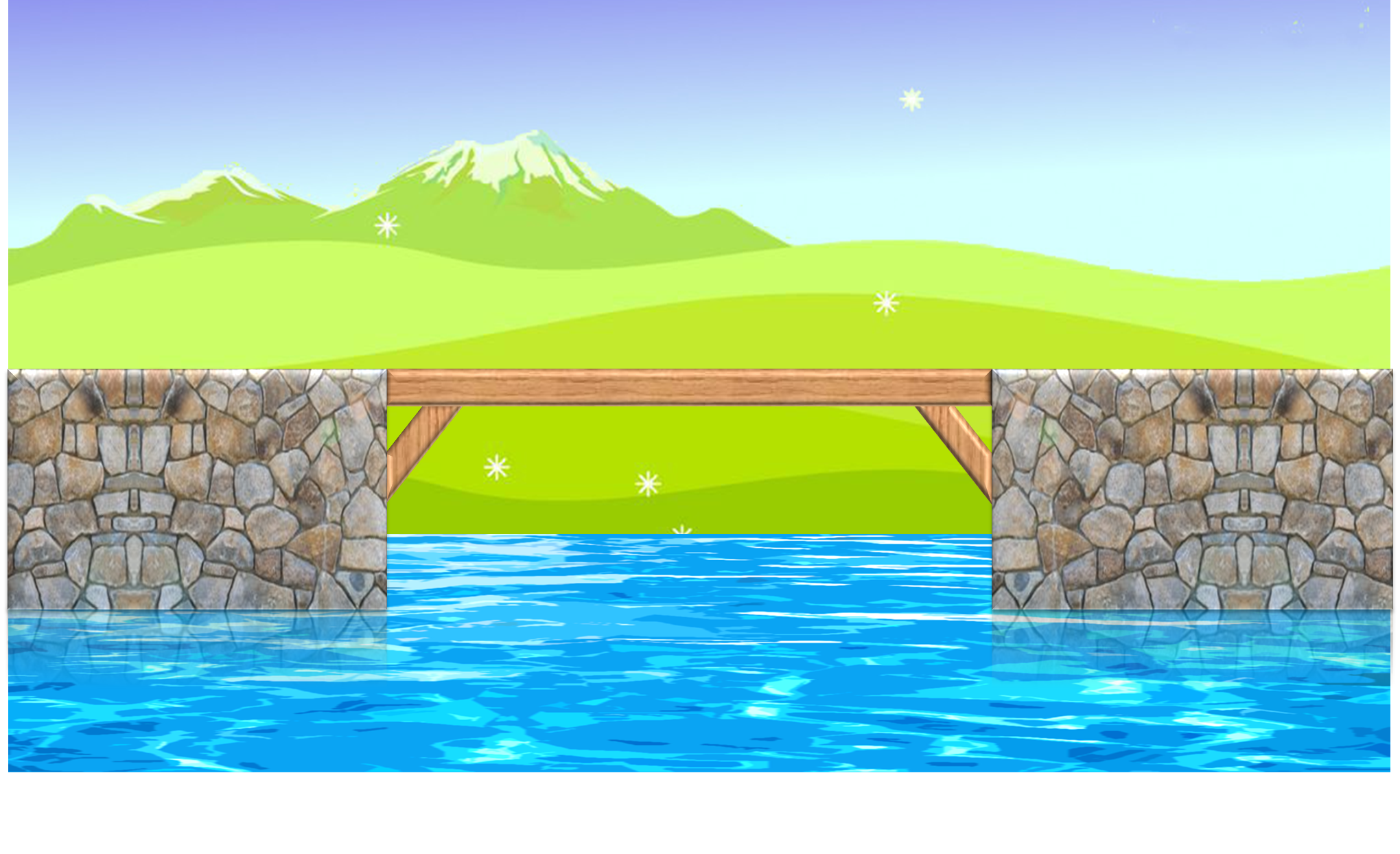 exchange A for B
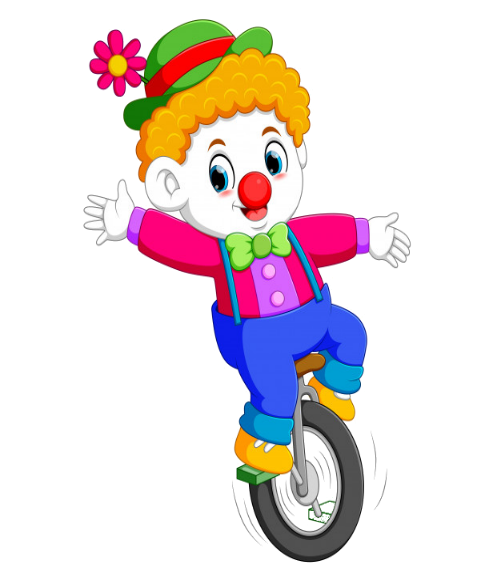 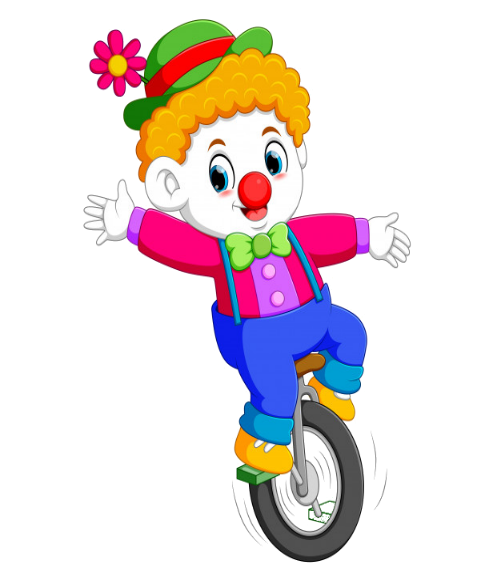 Ra lệnh
Đã ra lệnh
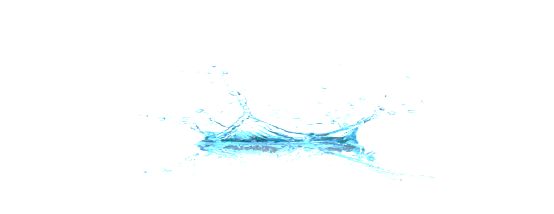 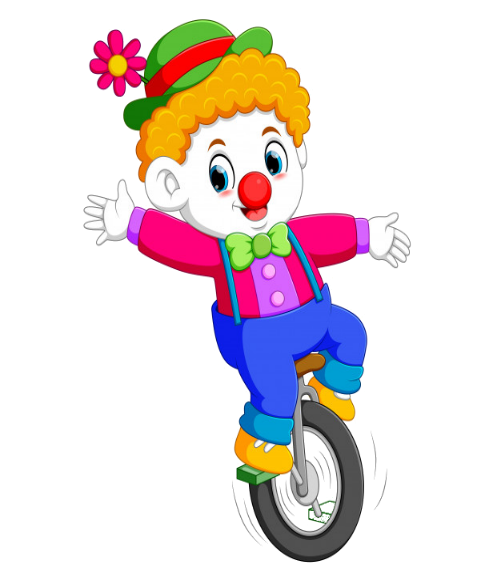 đổi A lấy B
Đã đổi A lấy B
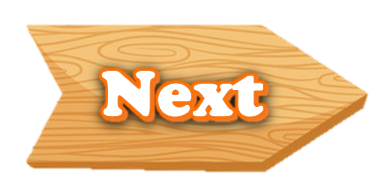 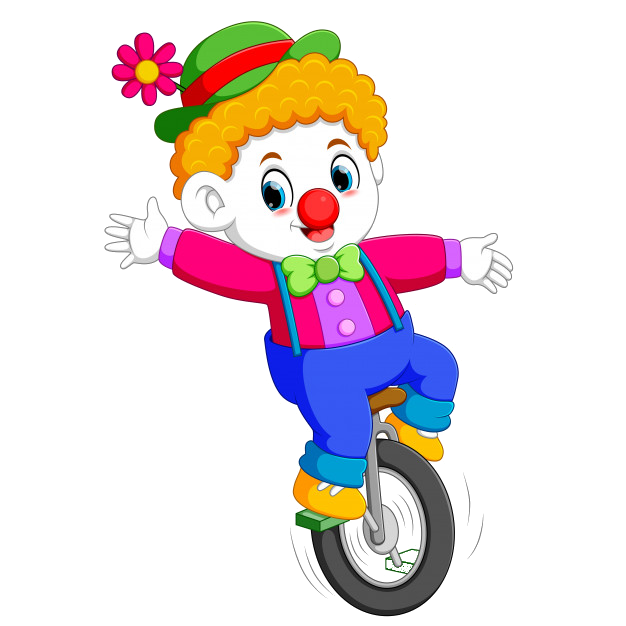 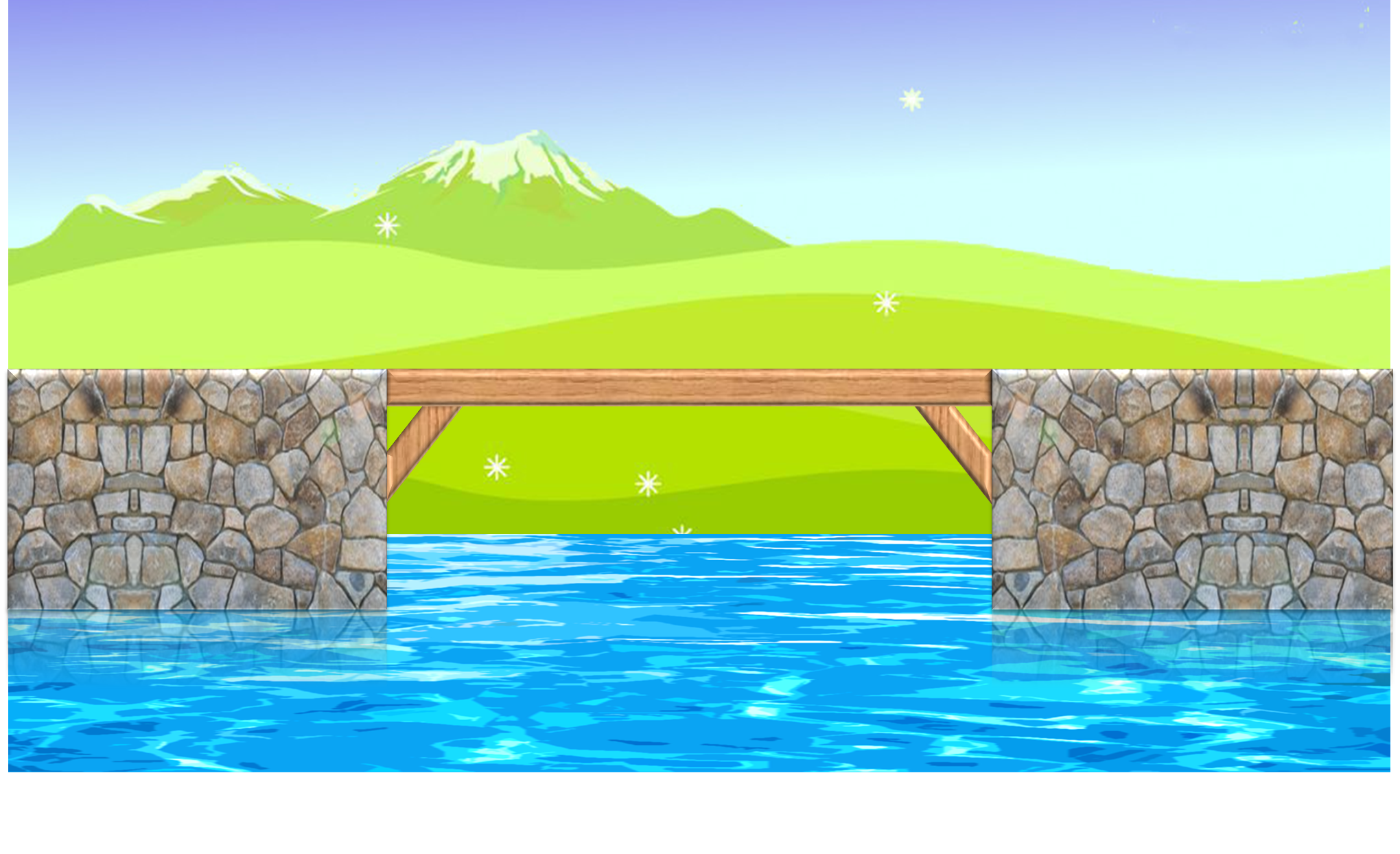 grow
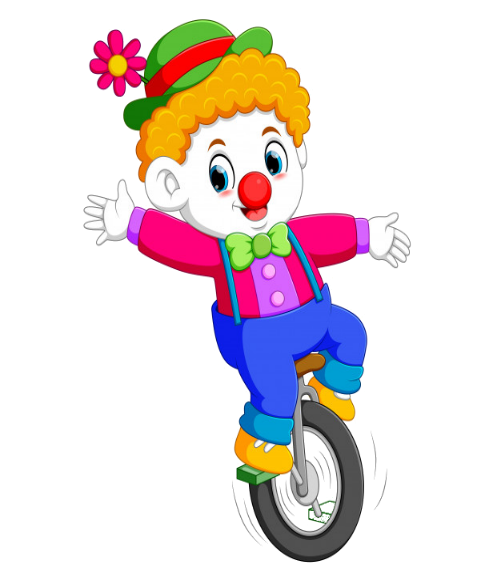 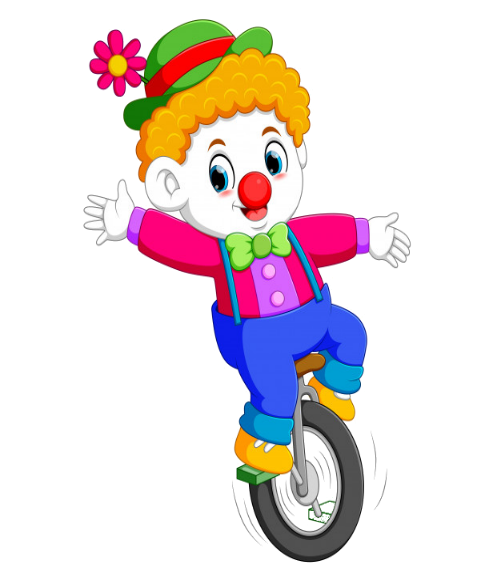 trồng
đổi
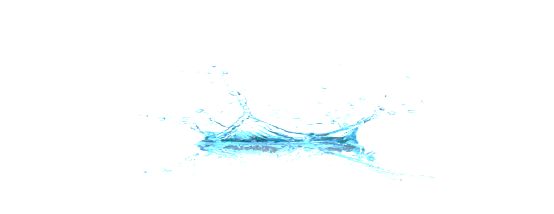 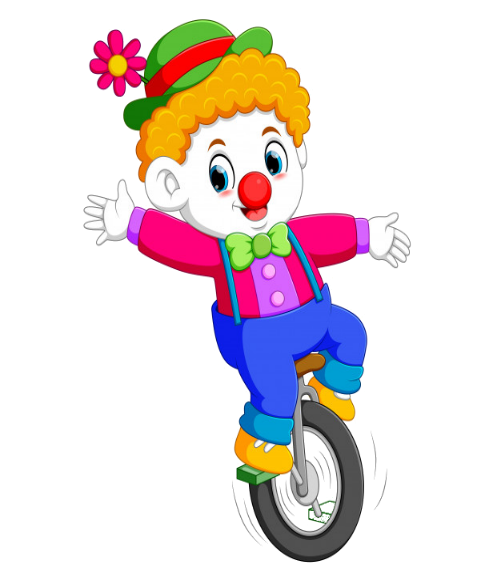 Đã đổi
Đã trồng
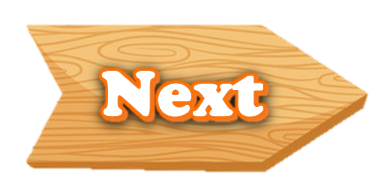 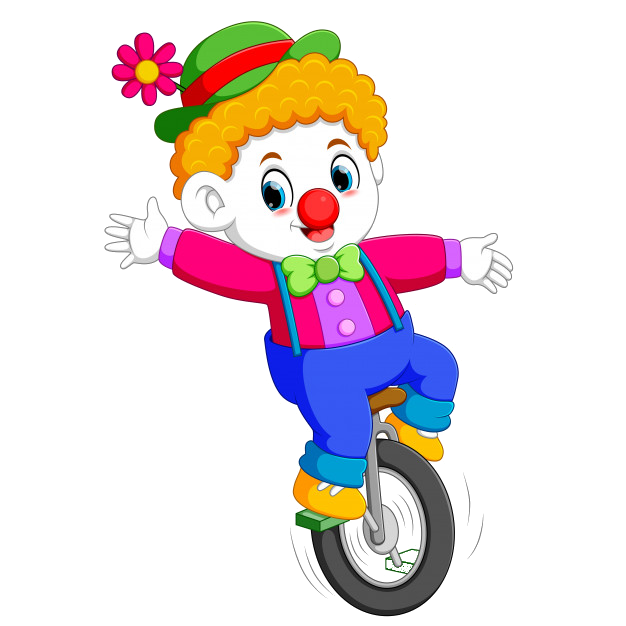 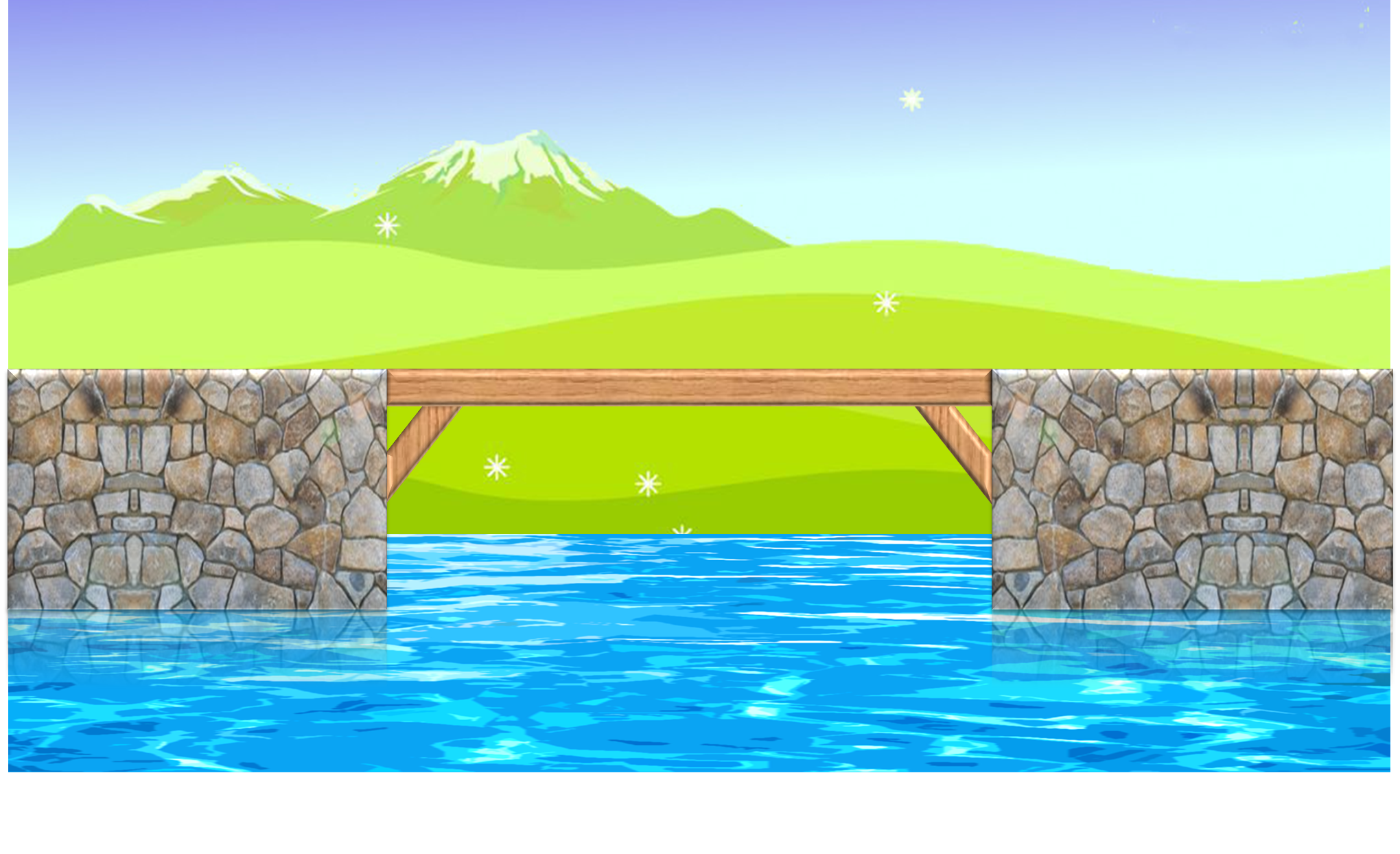 Found
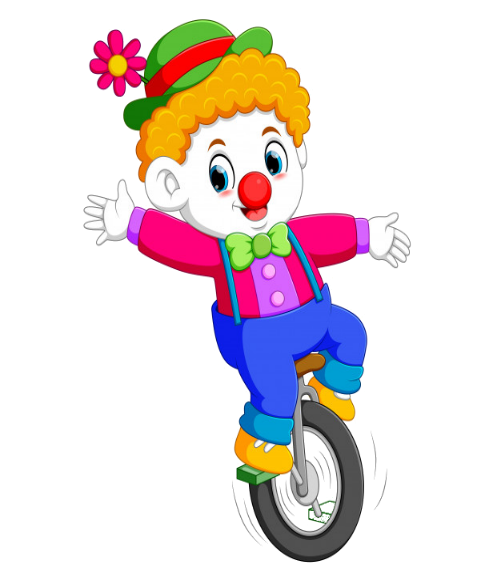 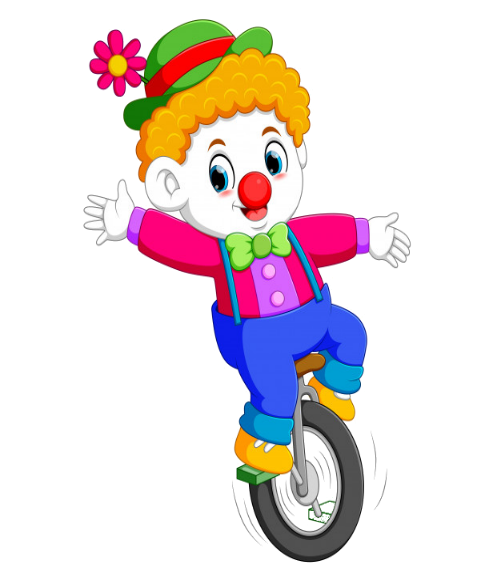 Đã ra lệnh
Đã xảy ra
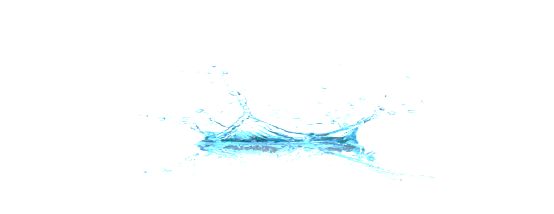 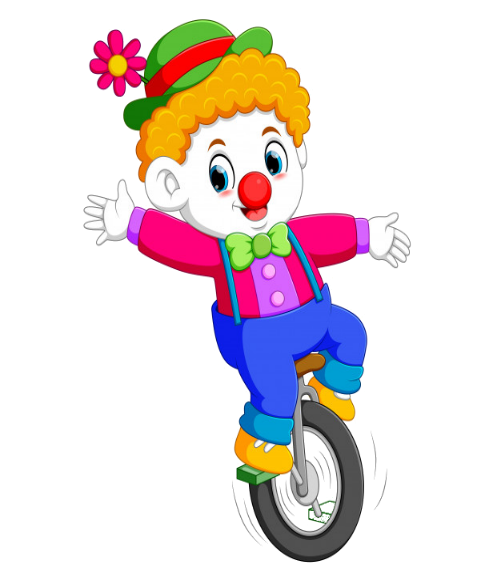 Đã đổi
Đã tìm thấy
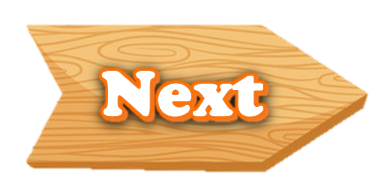 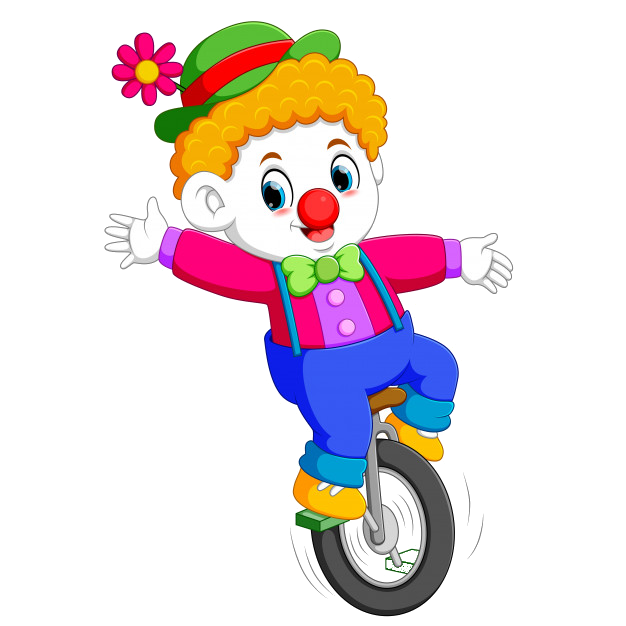 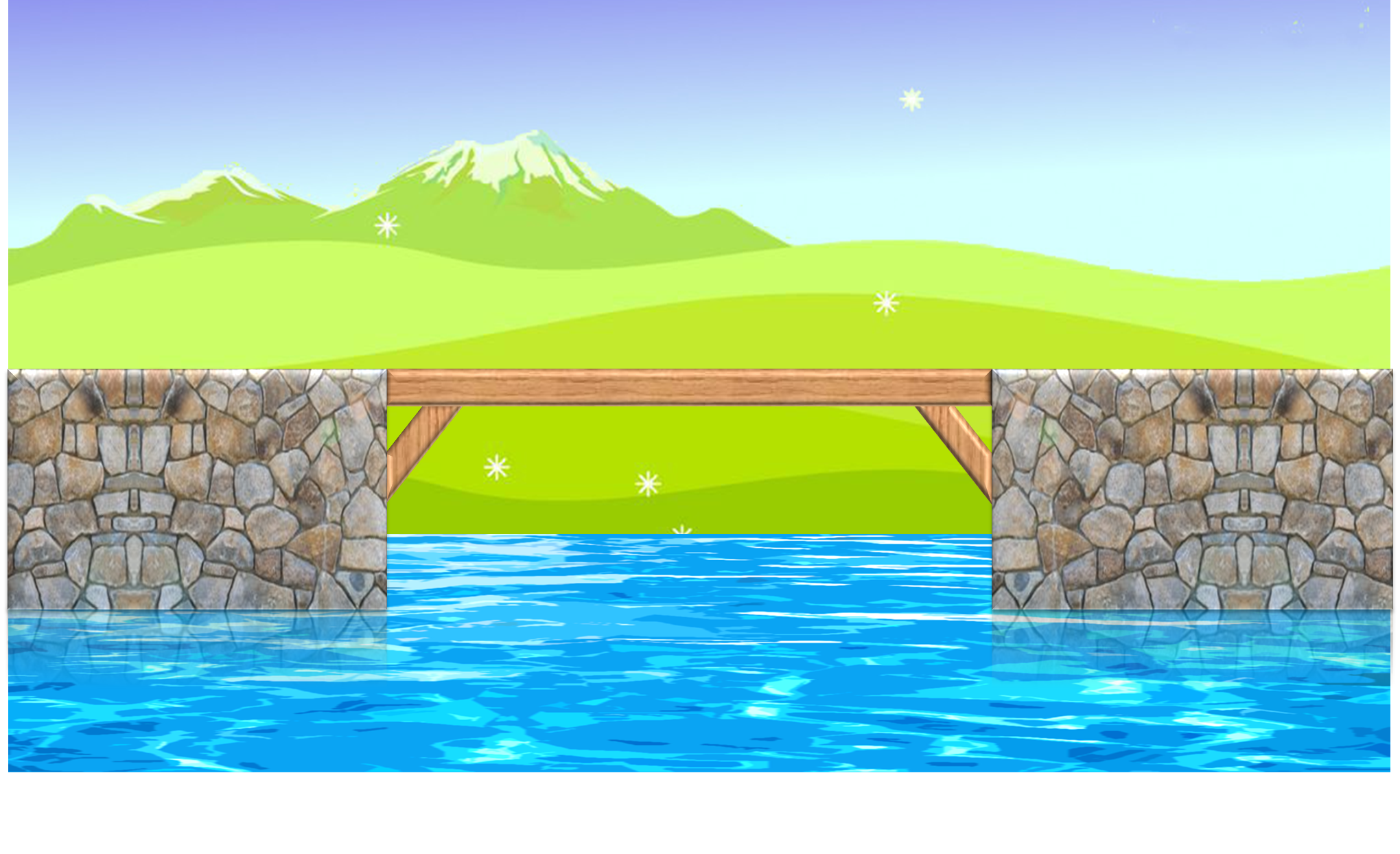 find
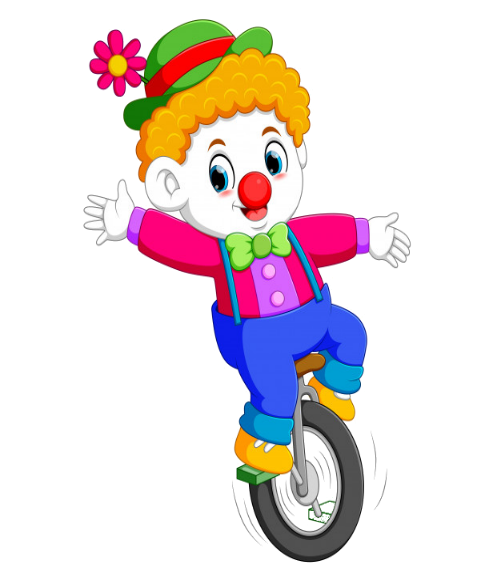 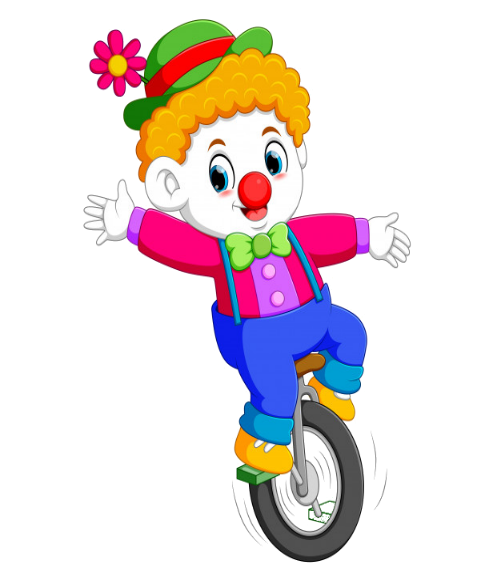 Đã xảy ra
Đã tìm thấy
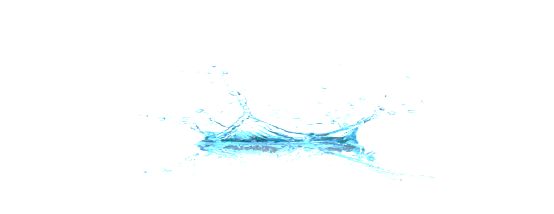 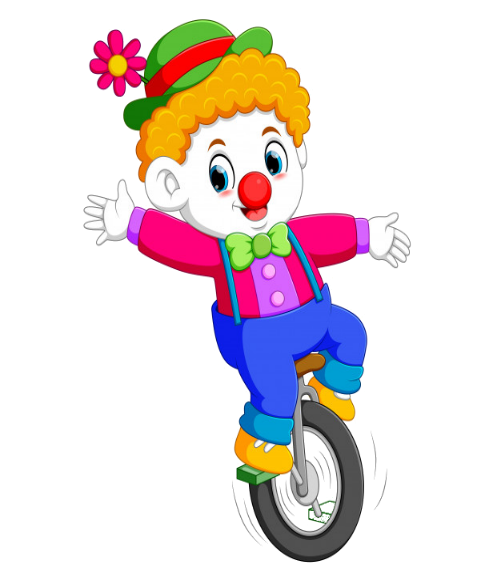 xảy ra
Tìm thấy
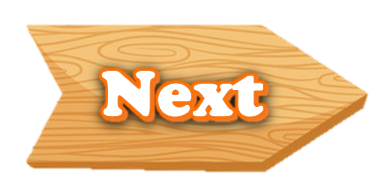 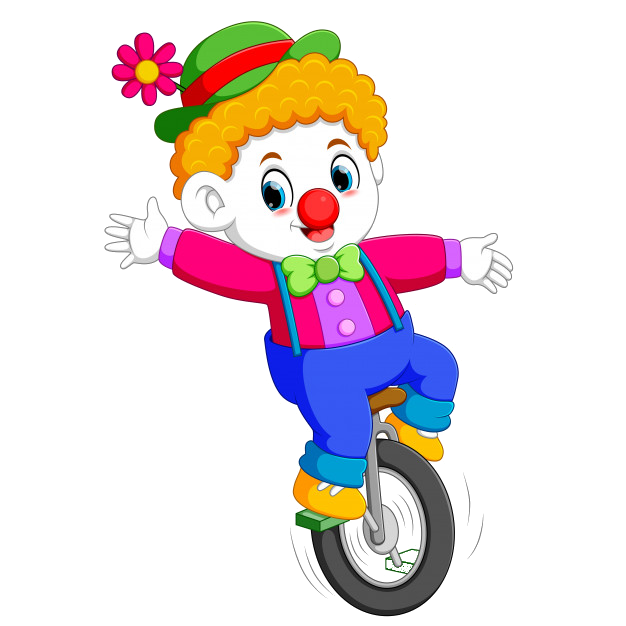 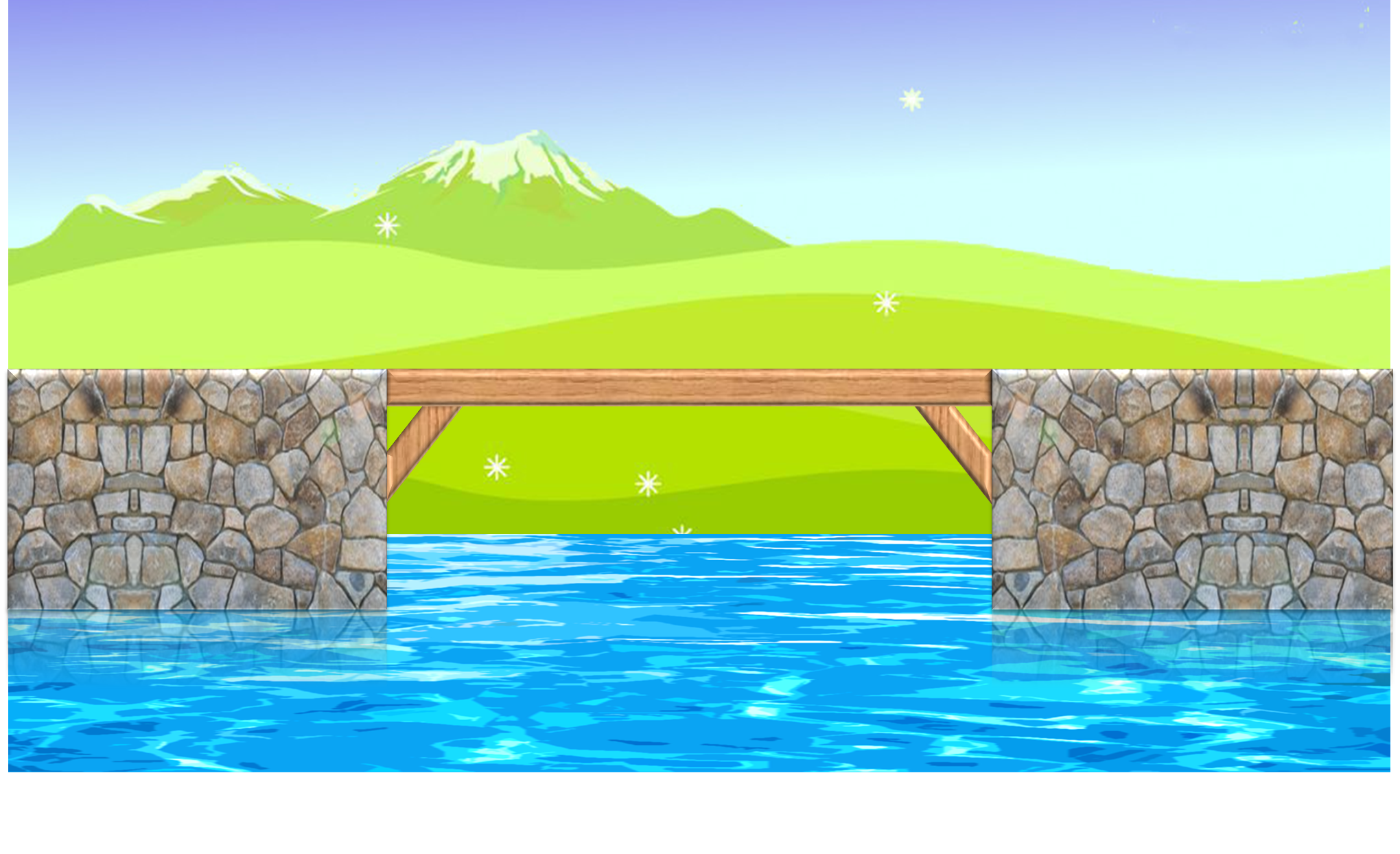 Grew
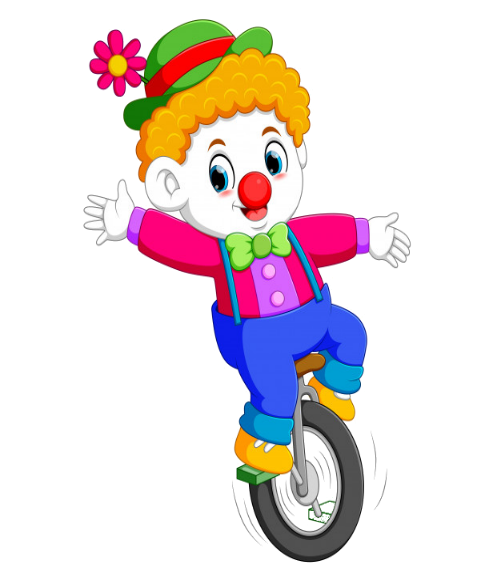 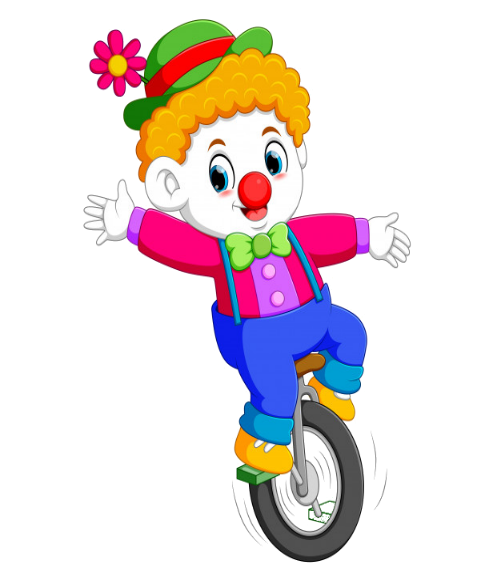 Đã trồng
Đã cho
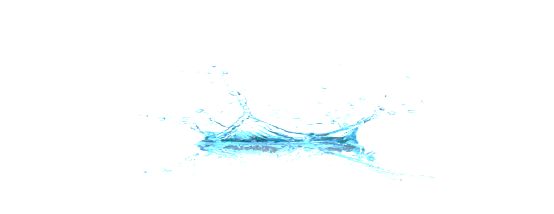 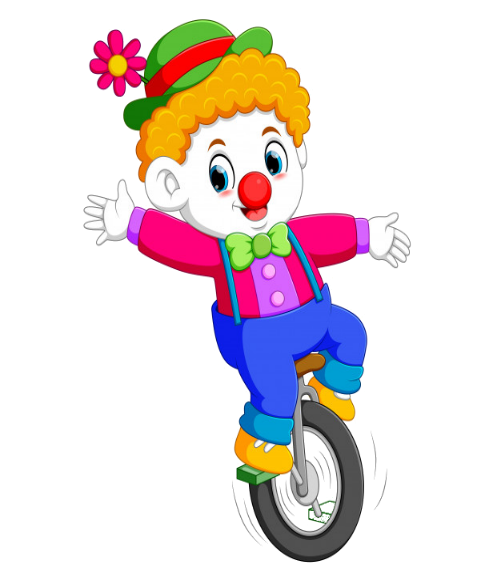 trồng
Đã gọi
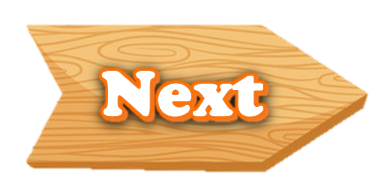 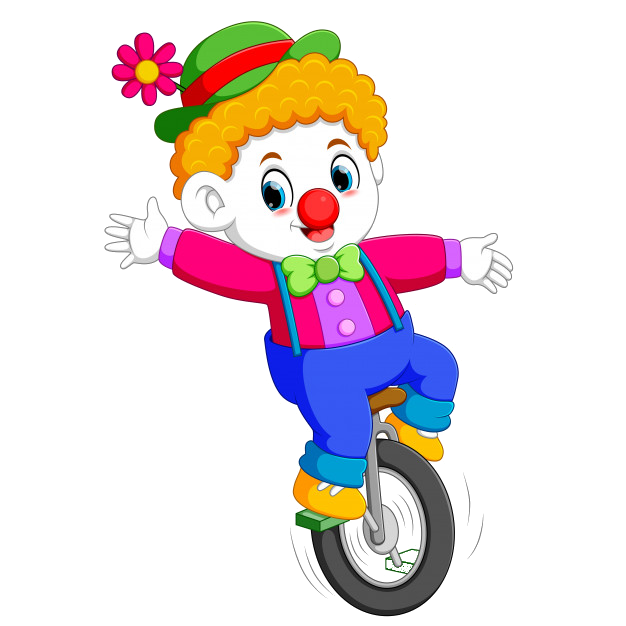 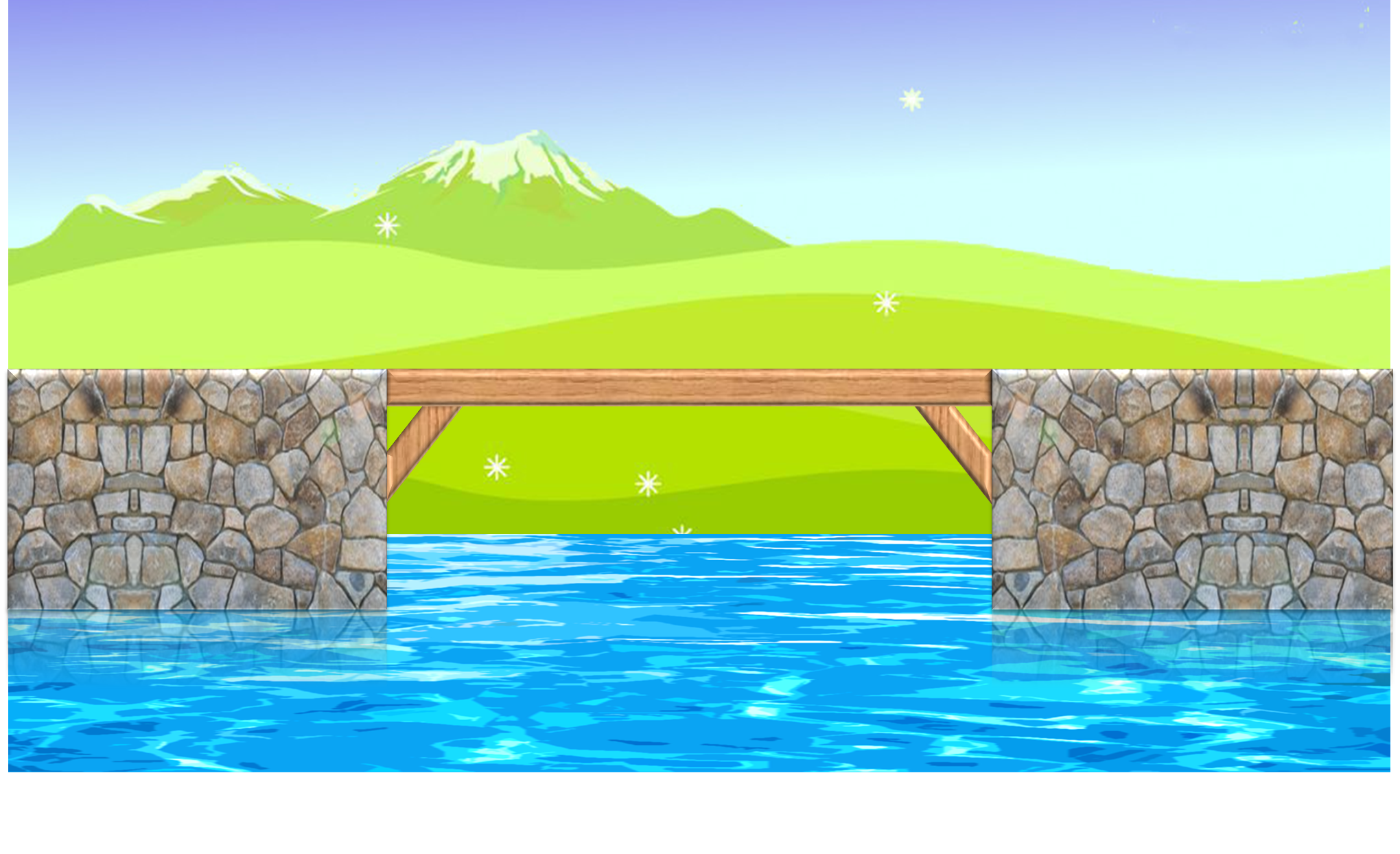 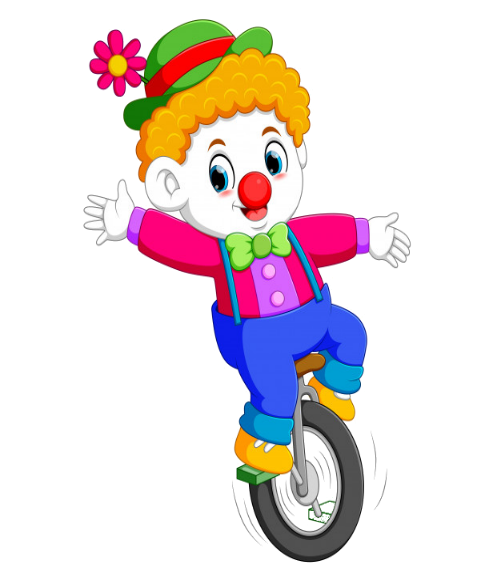 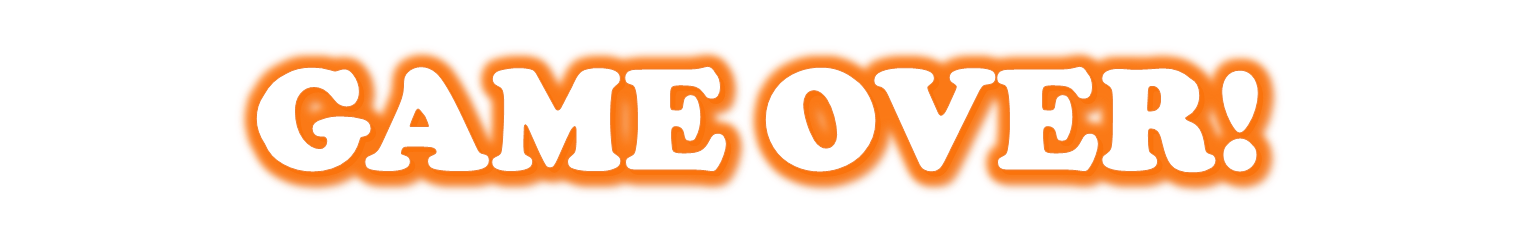 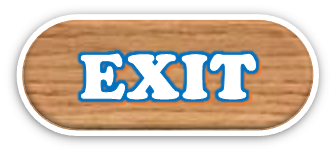 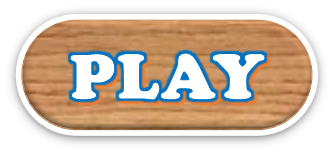 EXIT
Grammar
1. Look, listen and repeat.
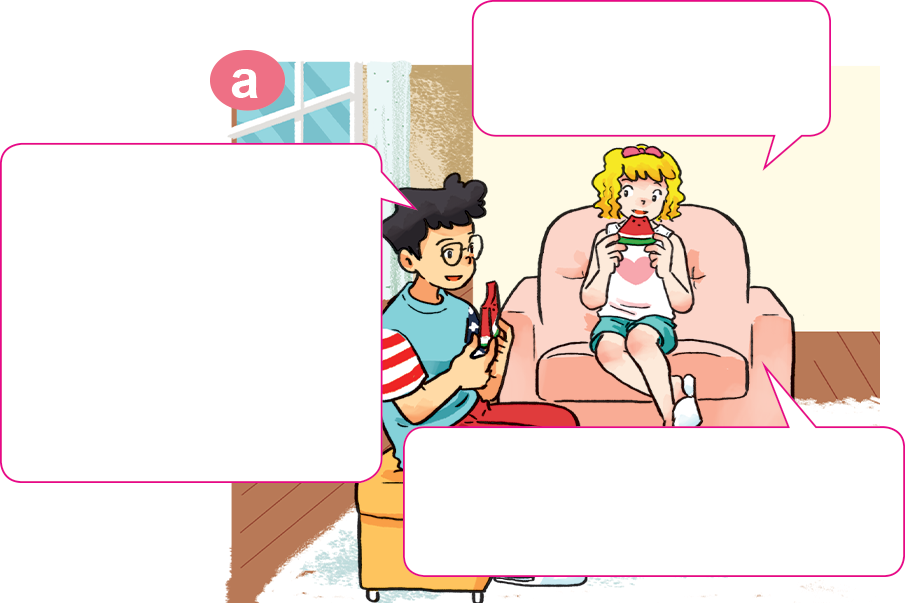 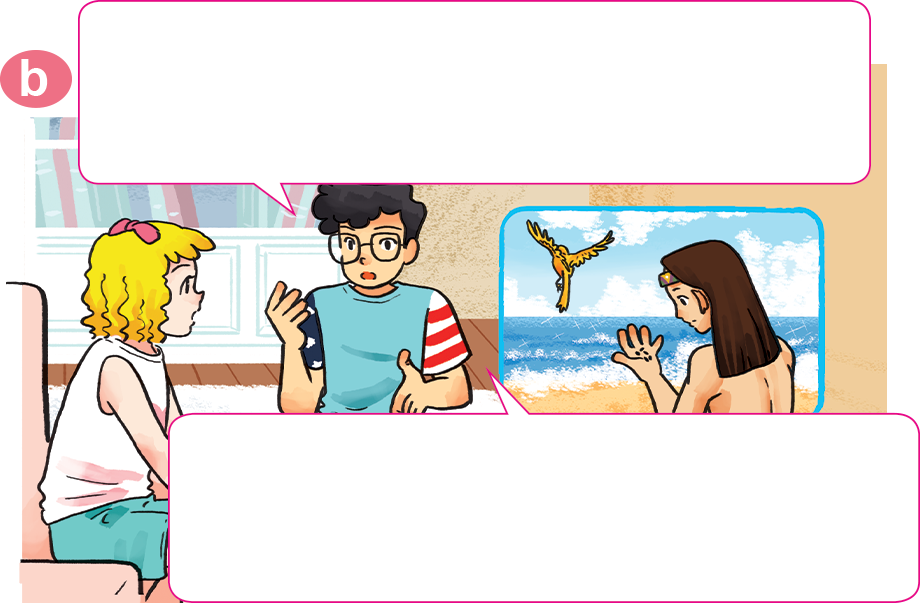 First, King Hung ordered Mai An Tiem and his family to live on an island. The island was very far away.
Watermelons 
are so delicious!
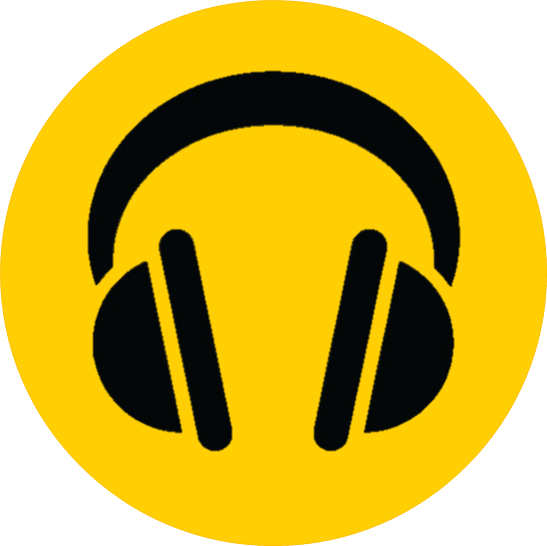 We have a Vietnamese story about watermelons called The Story of Mai An Tiem.
Then one day, An Tiem found some black seeds and he grew them. The seeds gave watermelons.
Oh, really? What happened in the story?
In the end, King Hung heard about the story and he let An Tiem and his family go back home.
Oh, they werelucky in the end, right?
Next, An Tiem's family exchanged the watermelons for food and drink.
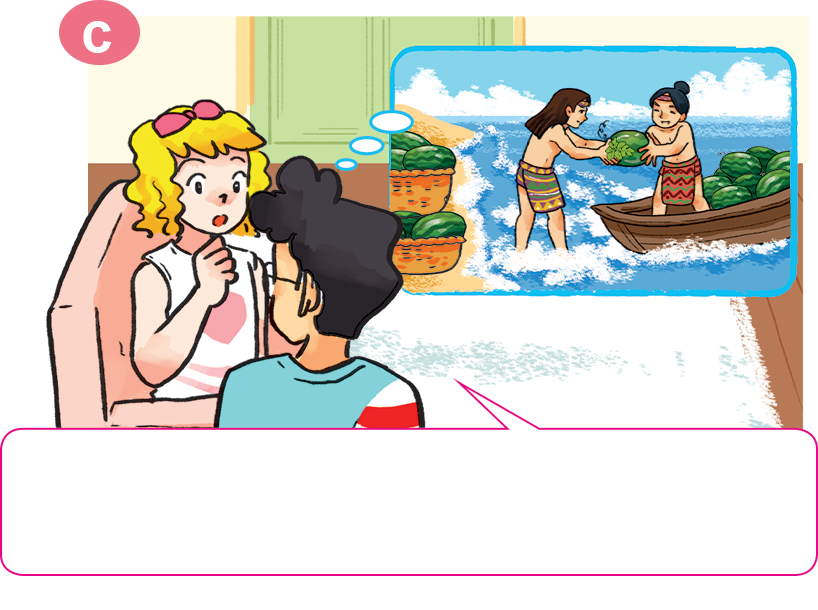 Click text to hear.
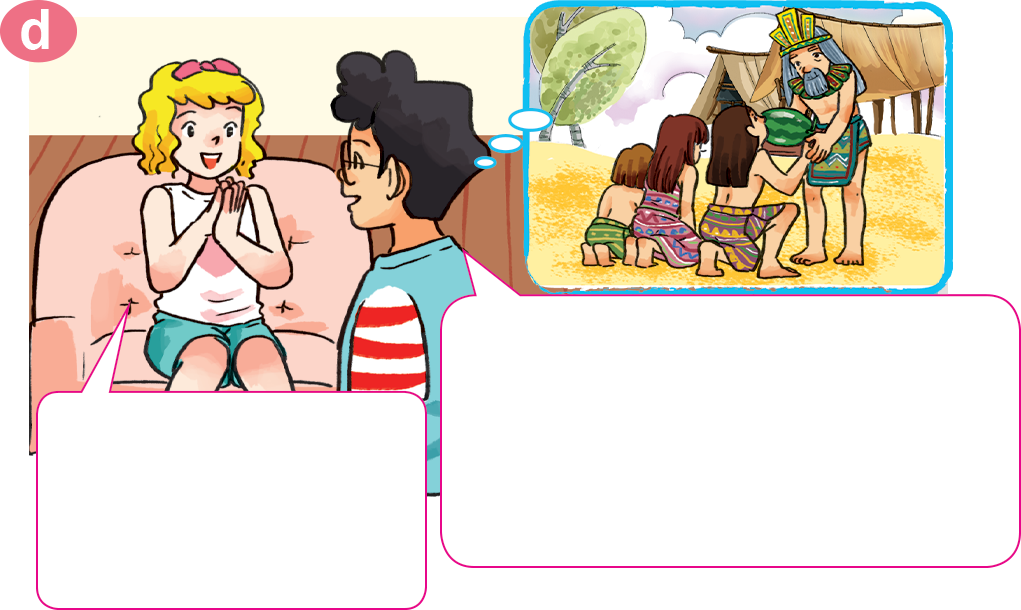 2. Point and say
What happened in the story?
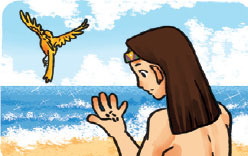 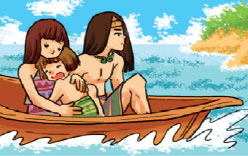 Then
one day, An Tiem found some black seeds and he grew them. The seeds gave watermelons.
King Hung ordered Mai An Tiem and his family to live on an island. The island was very far away.
First,
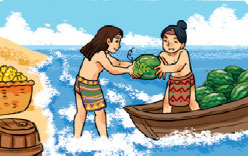 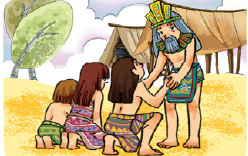 King Hung heard about the story and he let An Tiem and his family go back home.
In the end,
Next,
An Tiem's family exchanged the watermelons for food and drink.
3. Let’s talk
Ask and answer questions about The Story of Mai An Tiem.
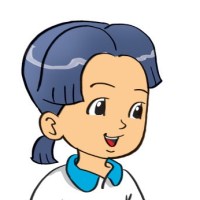 What happened in the story?
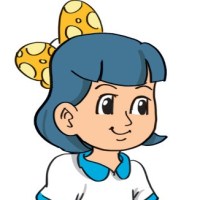 First, _______________.
Then _______________.
Next, _______________ .
In the end, _______________
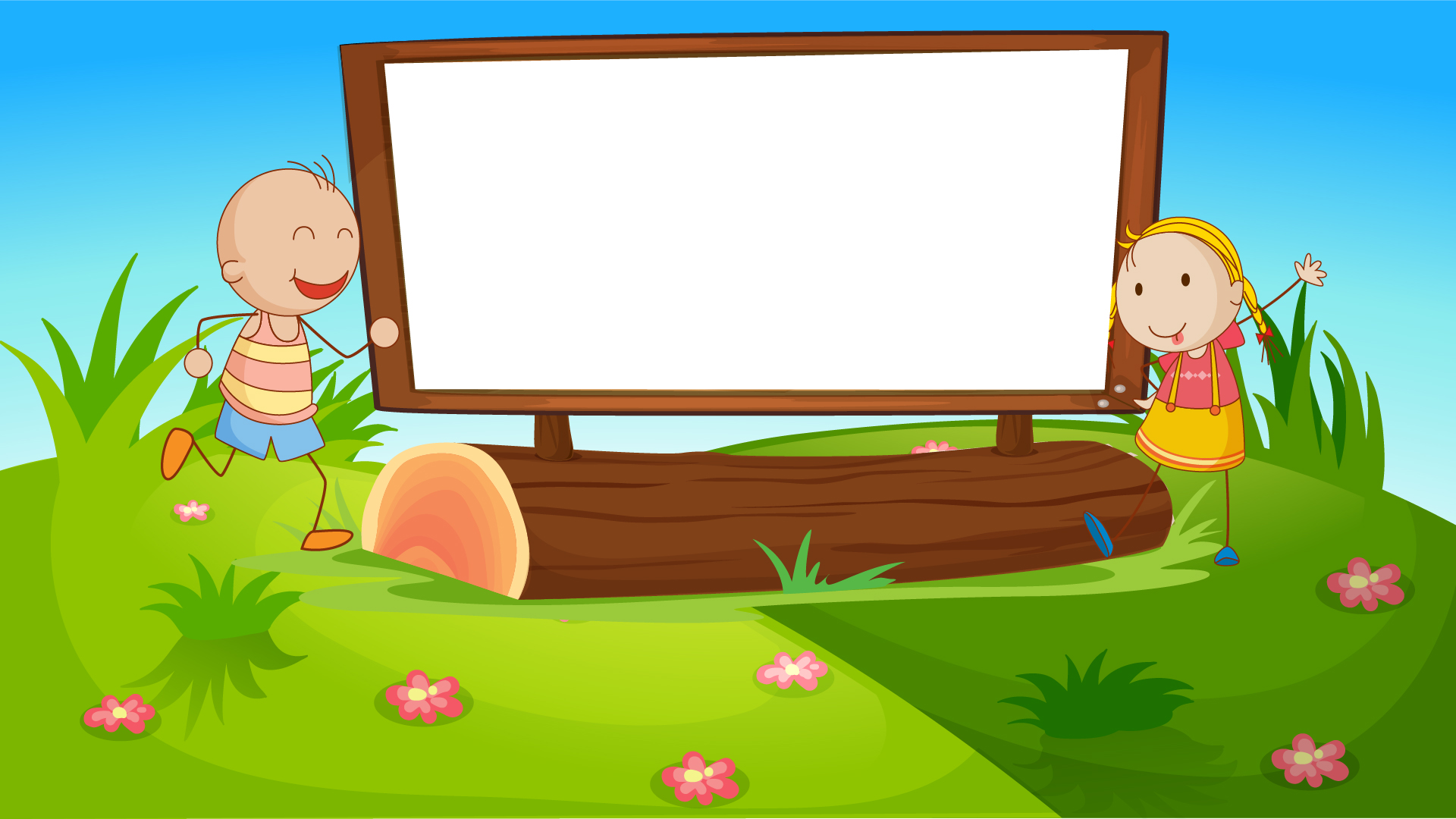 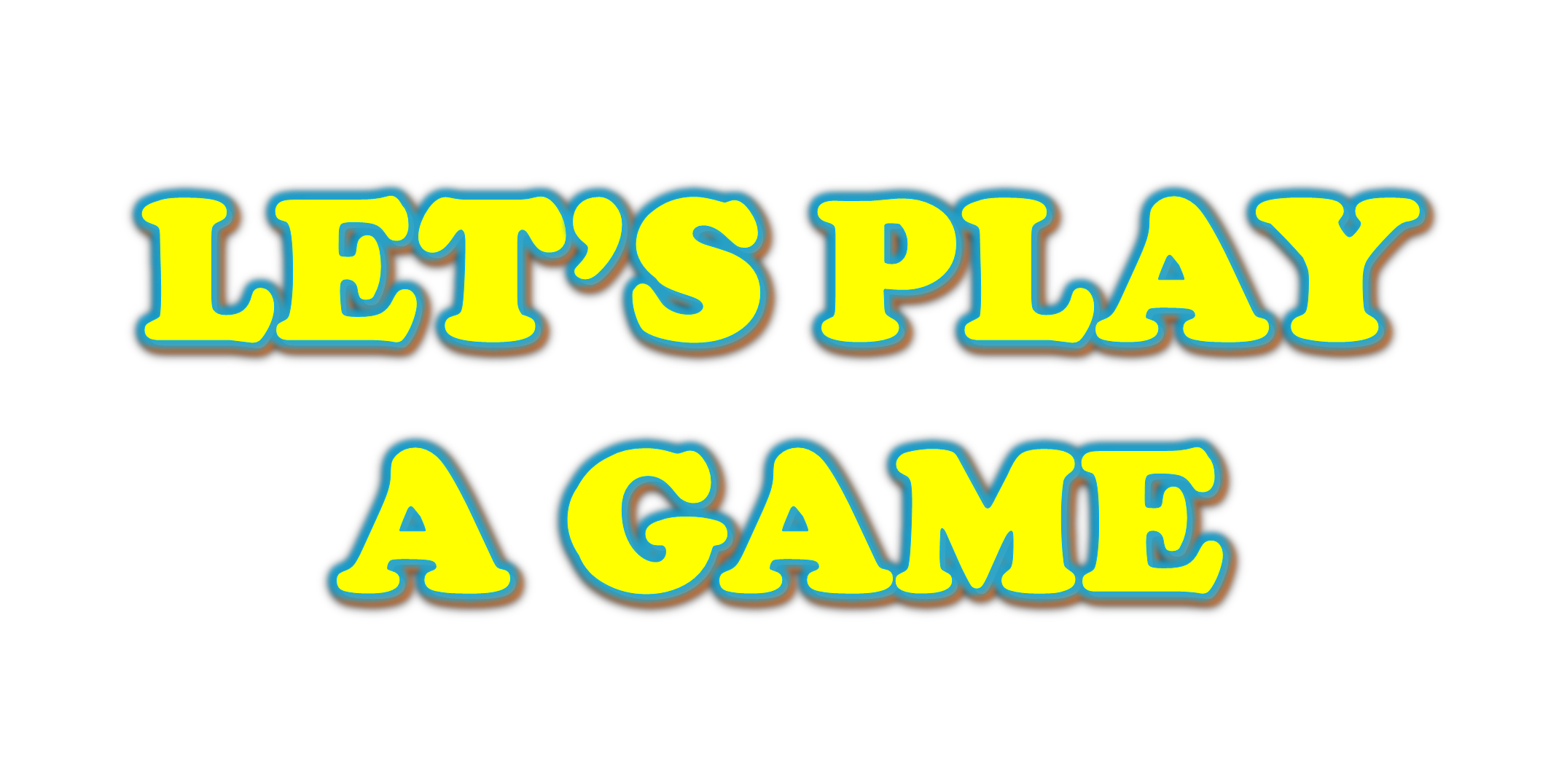 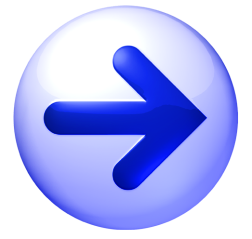 LET’S PLAY 
A GAME
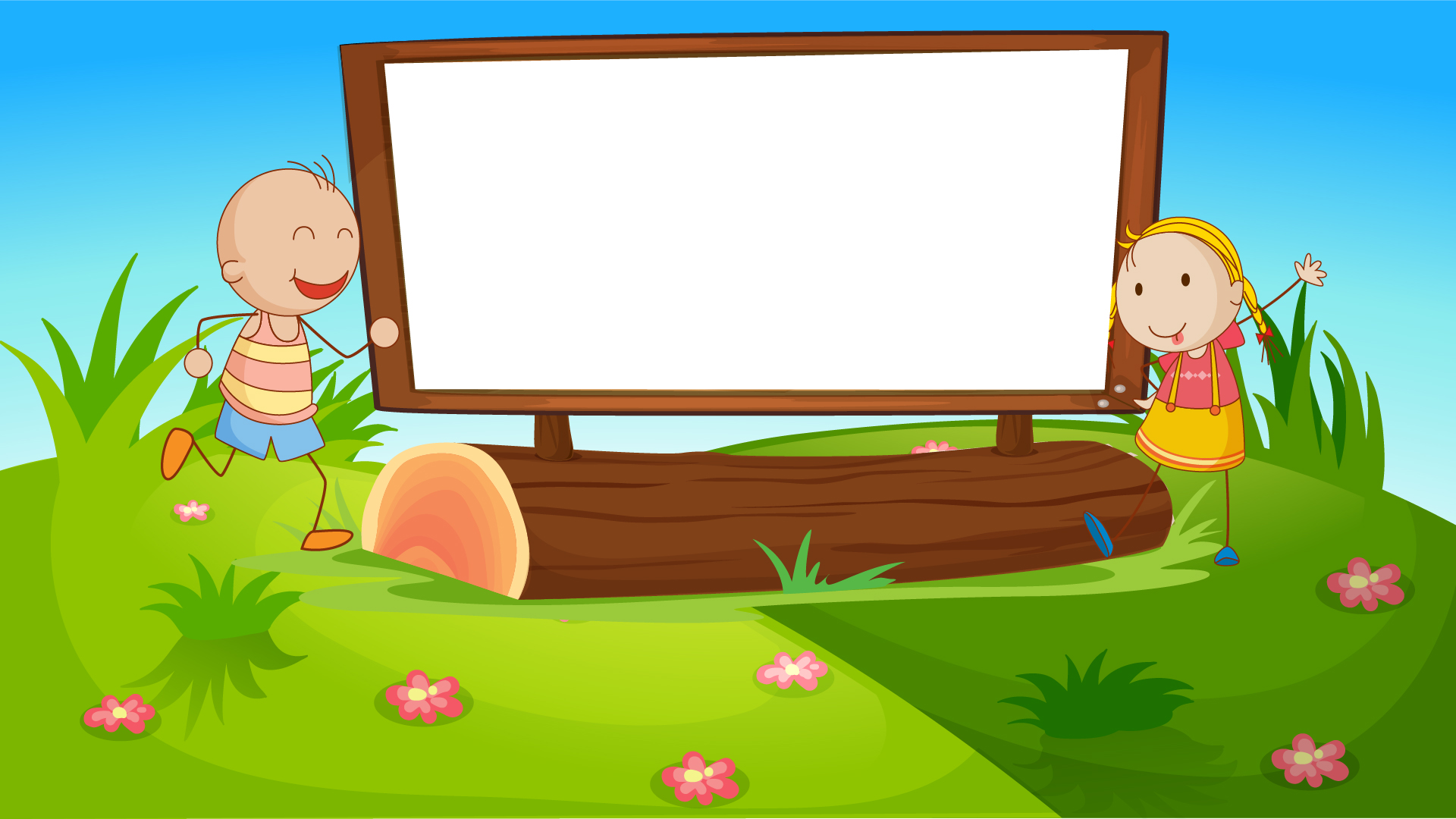 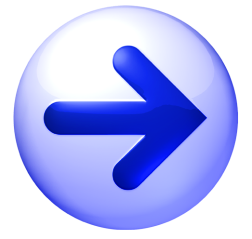 What happened in the story?
_______, King Hung ordered Mai An Tiem and his family to live on an island.
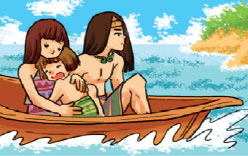 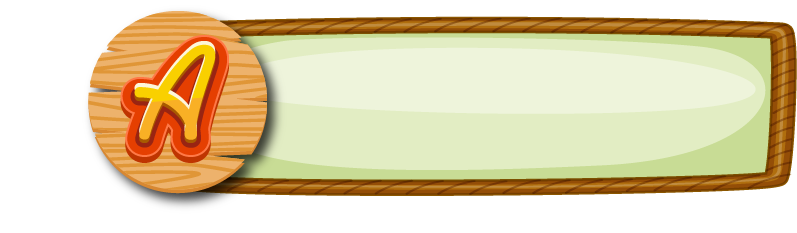 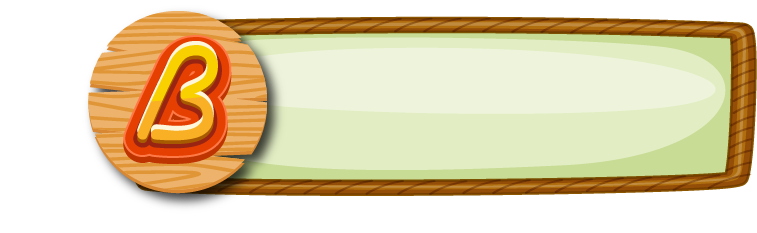 First
Then
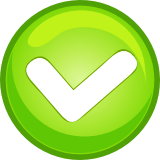 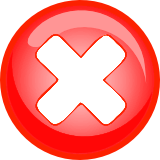 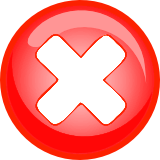 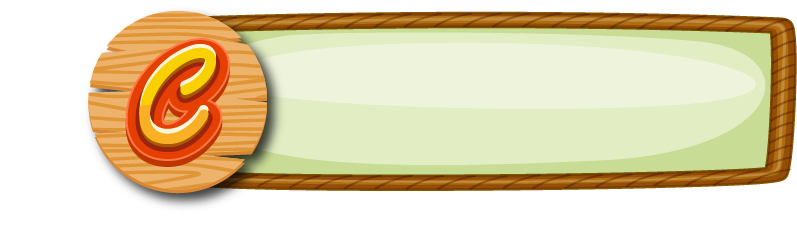 Next
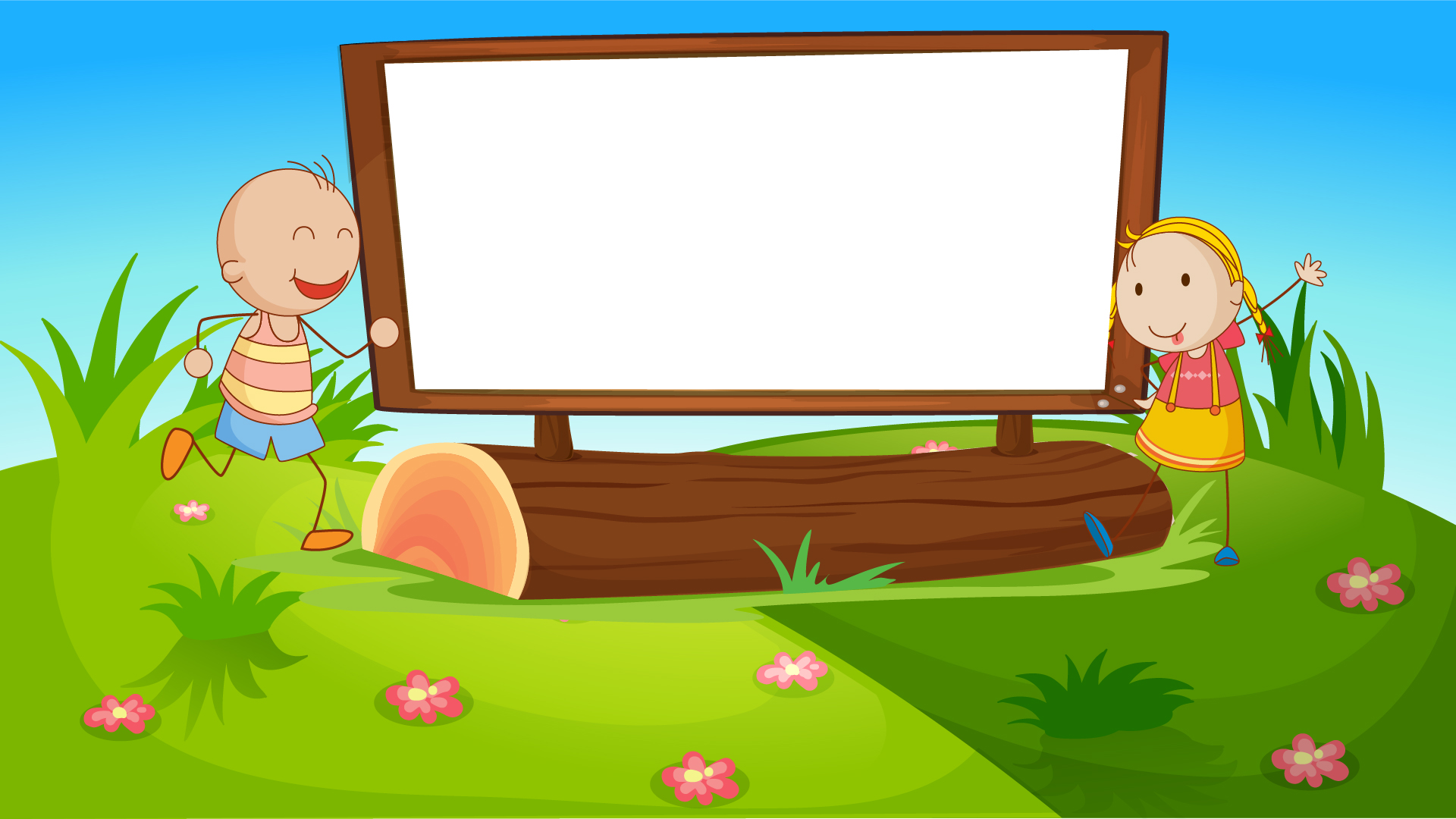 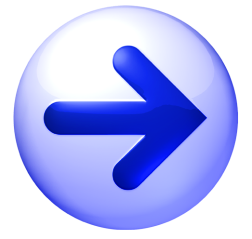 What happened in the story?
The island was very _______.
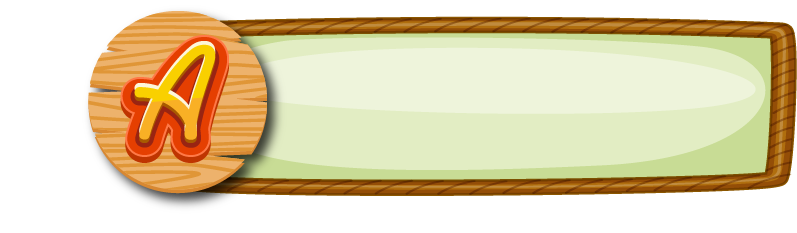 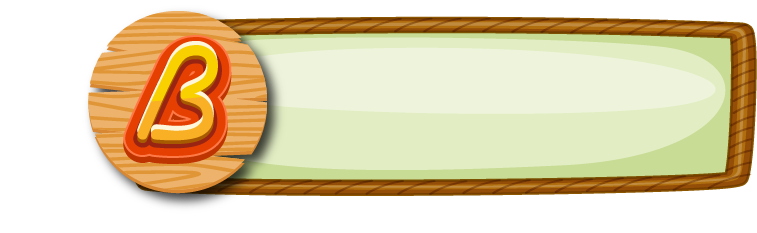 near
here
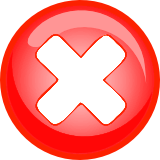 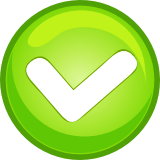 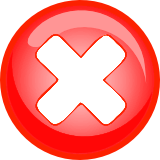 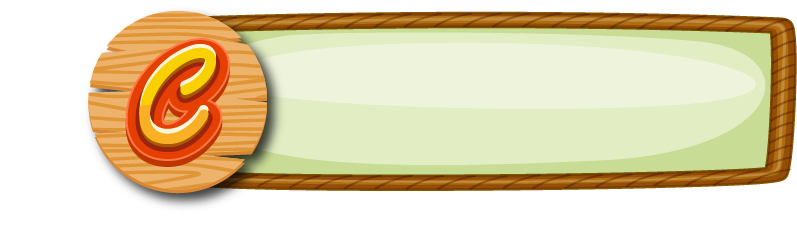 far away
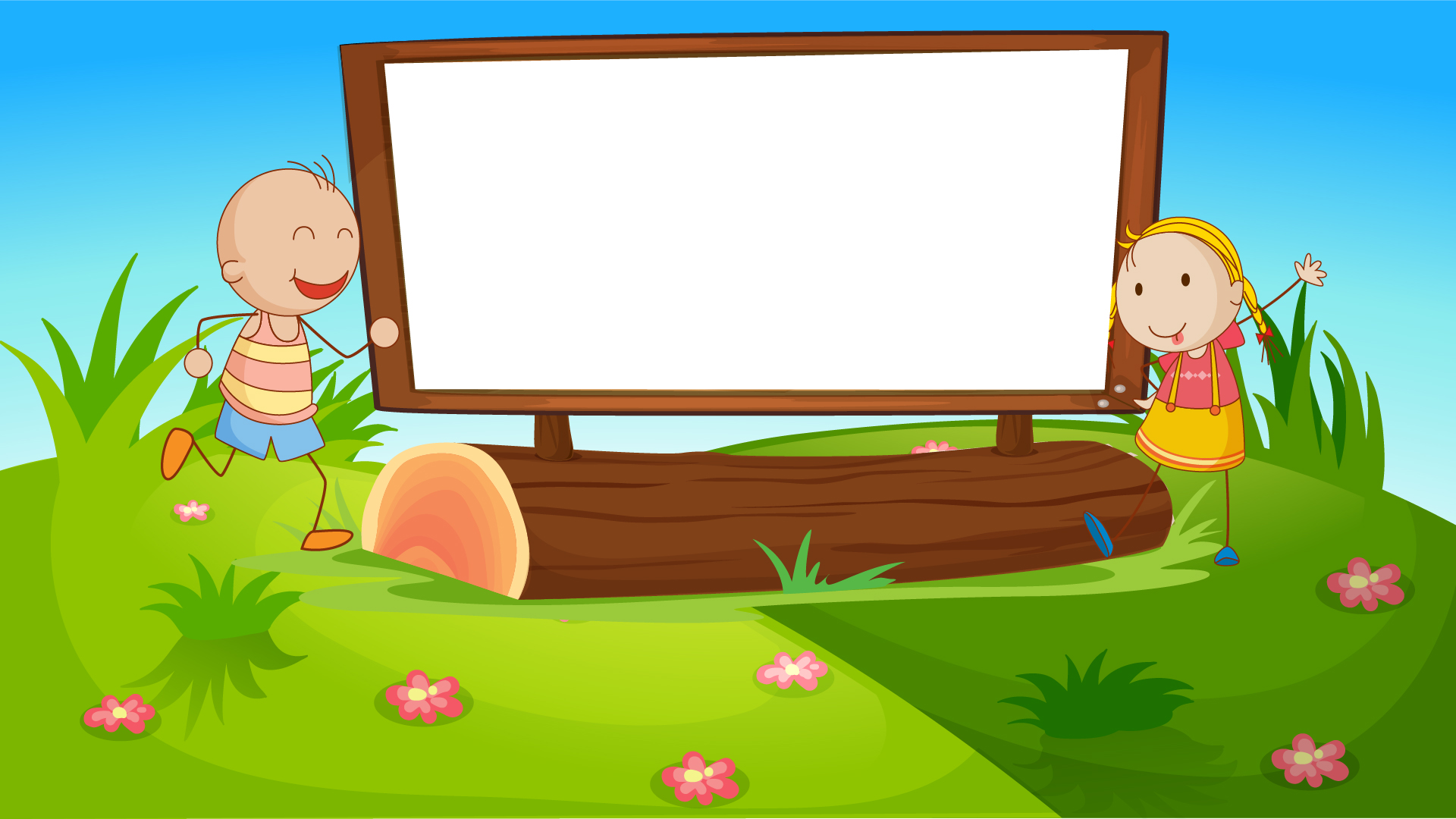 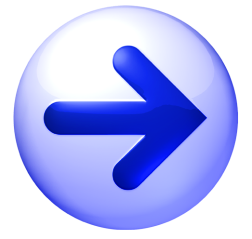 What happened in the story?
______ one day, An Tiem found some black seeds and he grew them. The seeds gave watermelons.
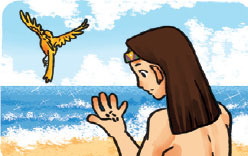 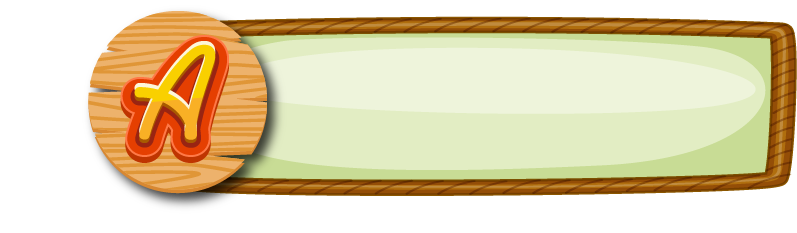 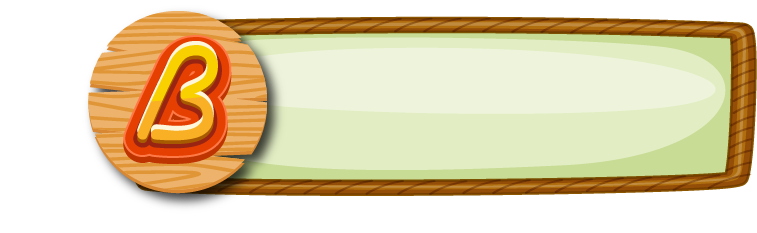 First
Then
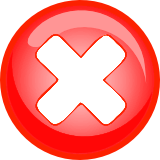 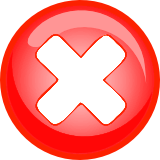 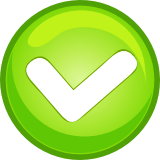 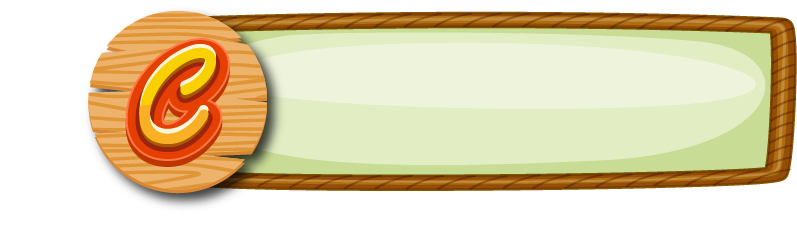 In the end
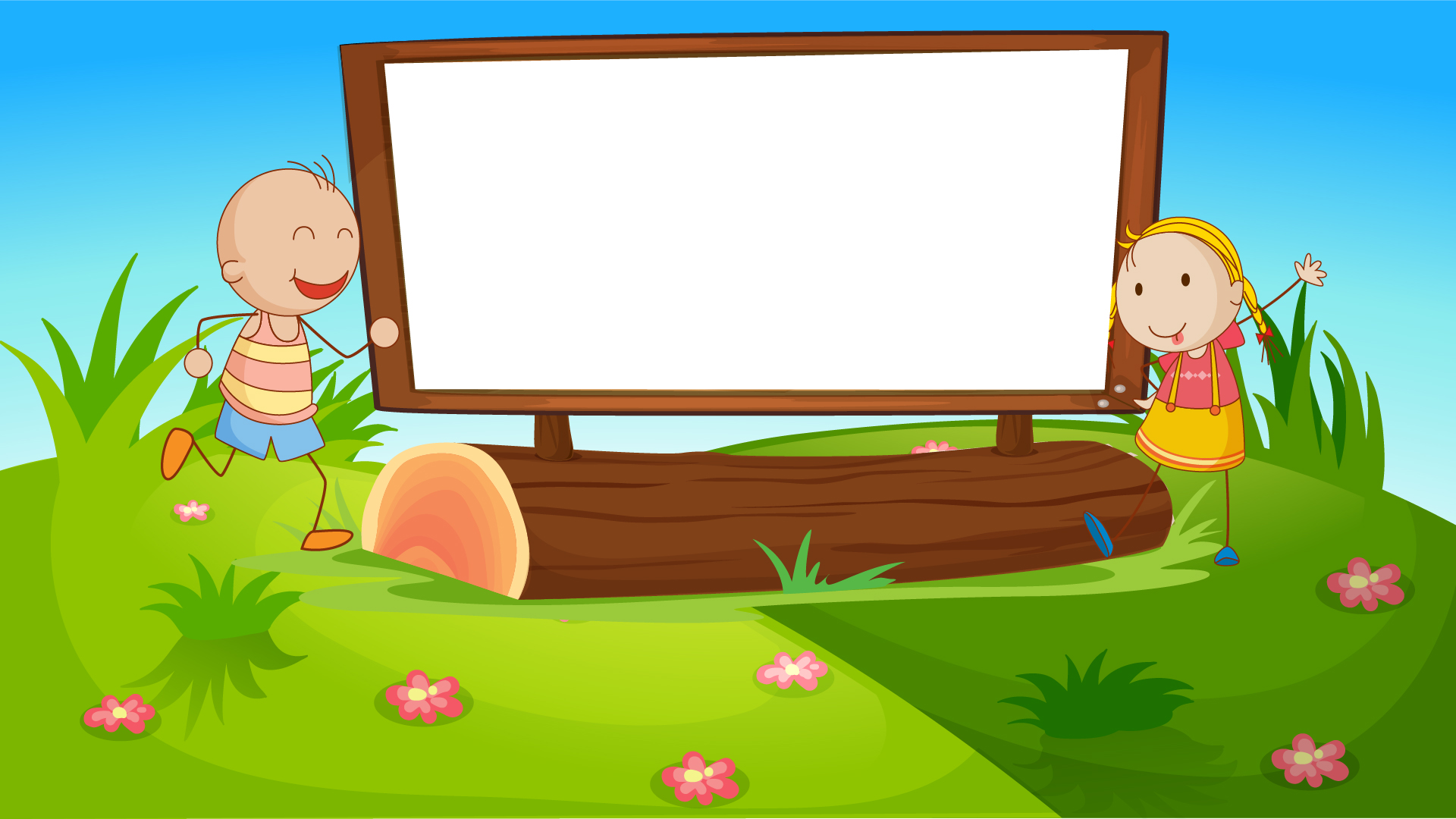 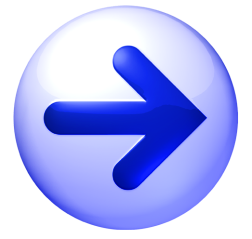 What happened in the story?
The seeds gave ________.
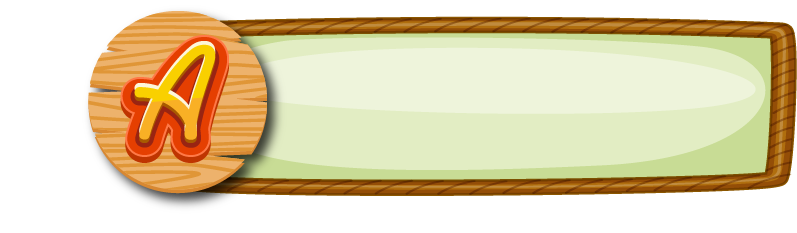 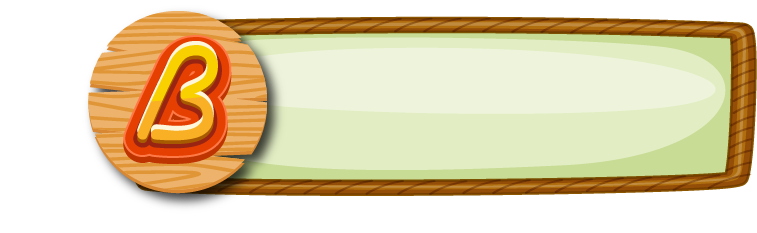 lemon
water
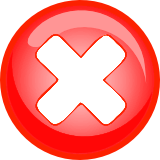 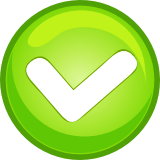 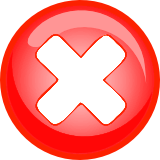 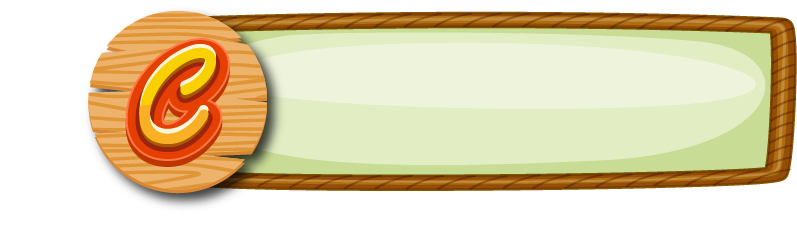 watermelons
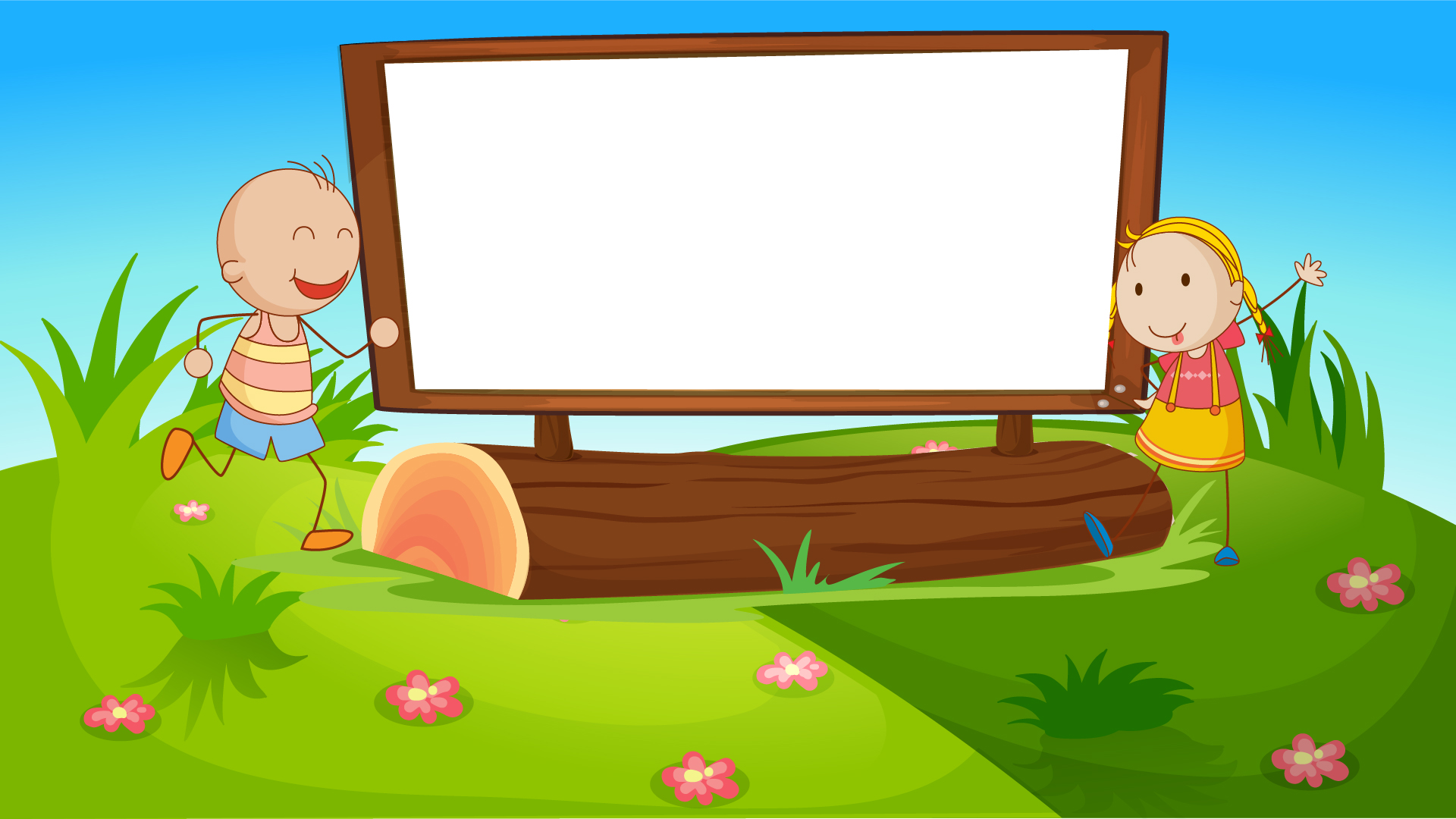 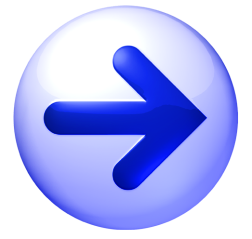 What happened in the story?
____, An Tiem's family exchanged the watermelons for food and drink.
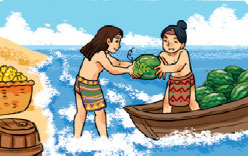 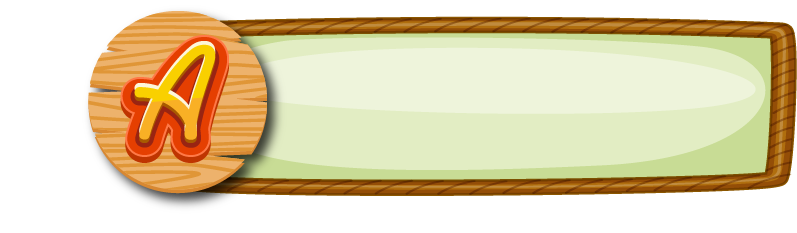 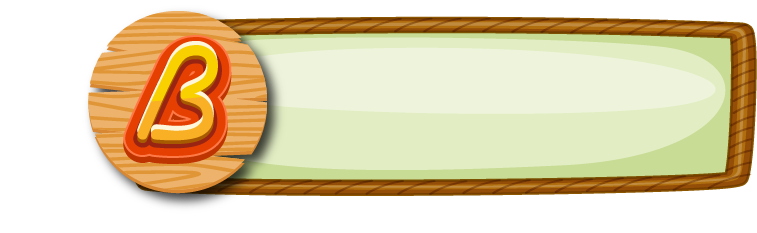 Then
Next
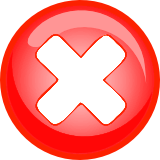 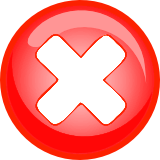 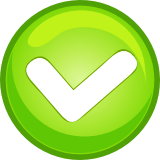 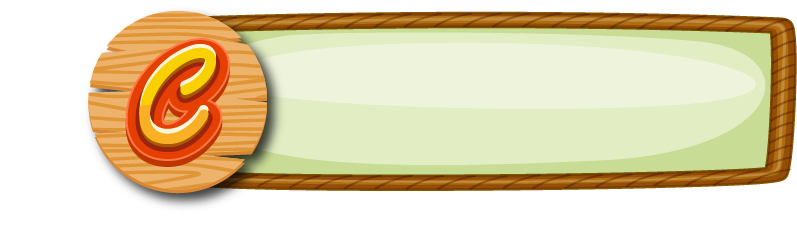 In the end
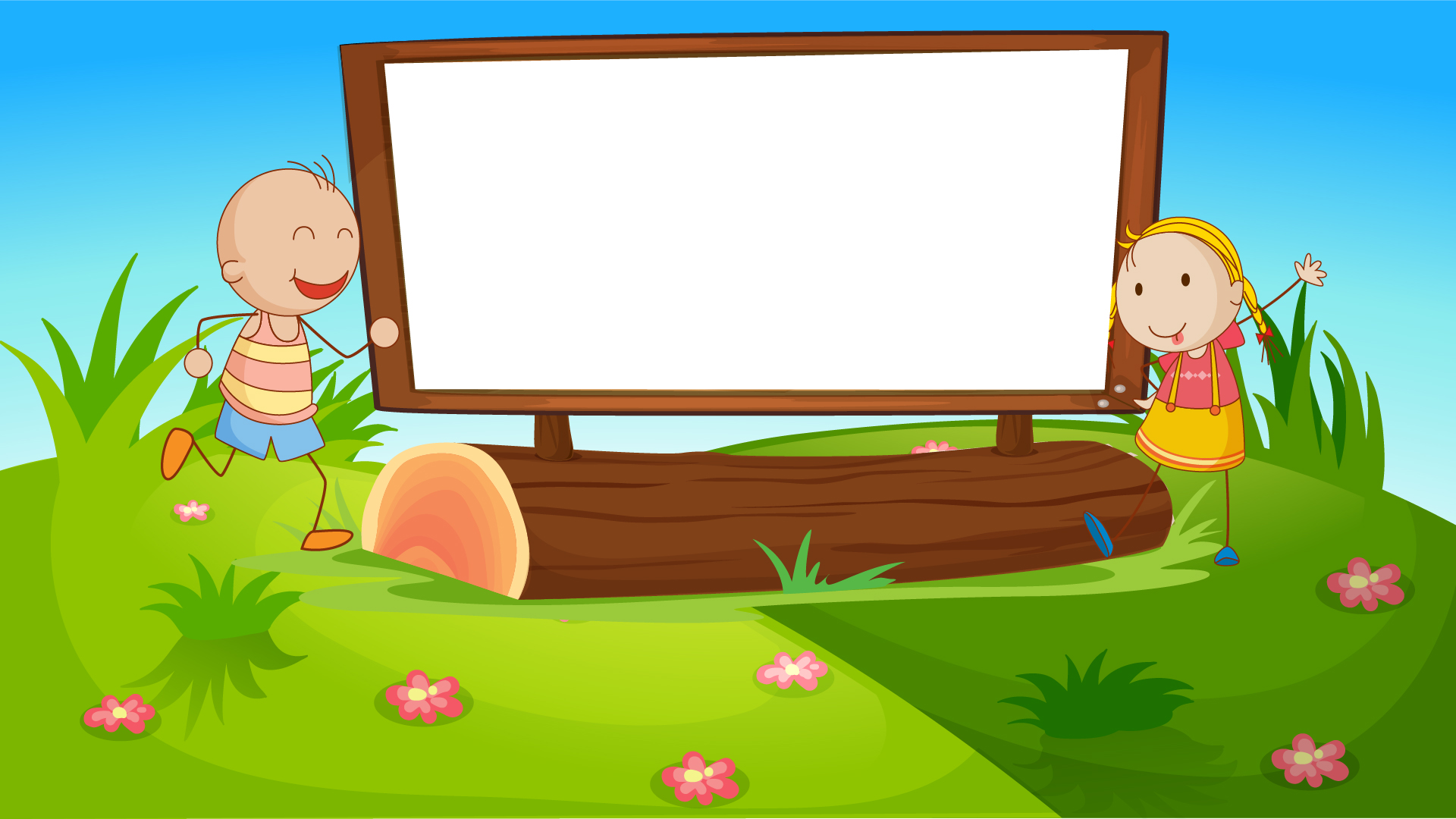 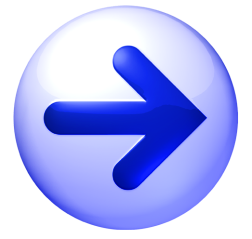 What happened in the story?
Next, An Tiem's family __________ the watermelons for food and drink.
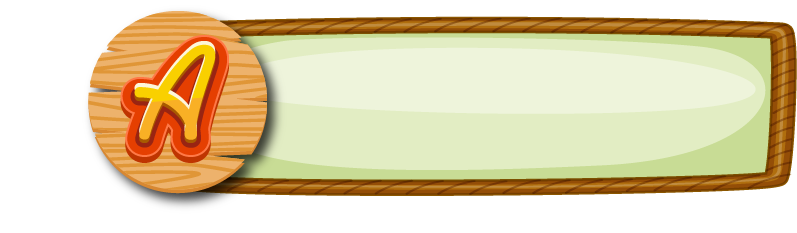 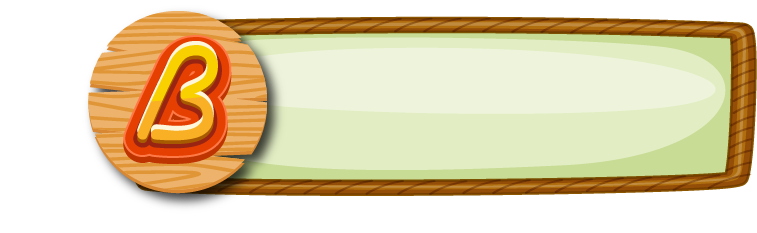 changed
exchanged
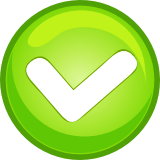 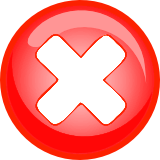 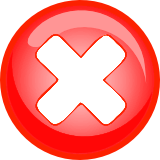 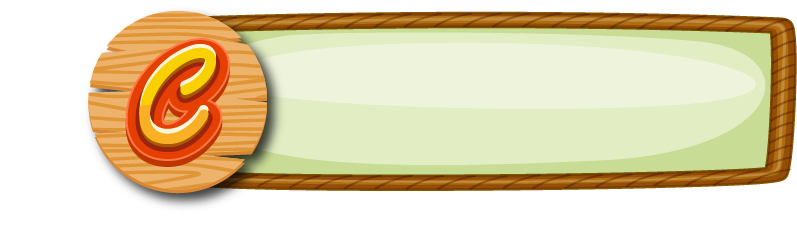 gave
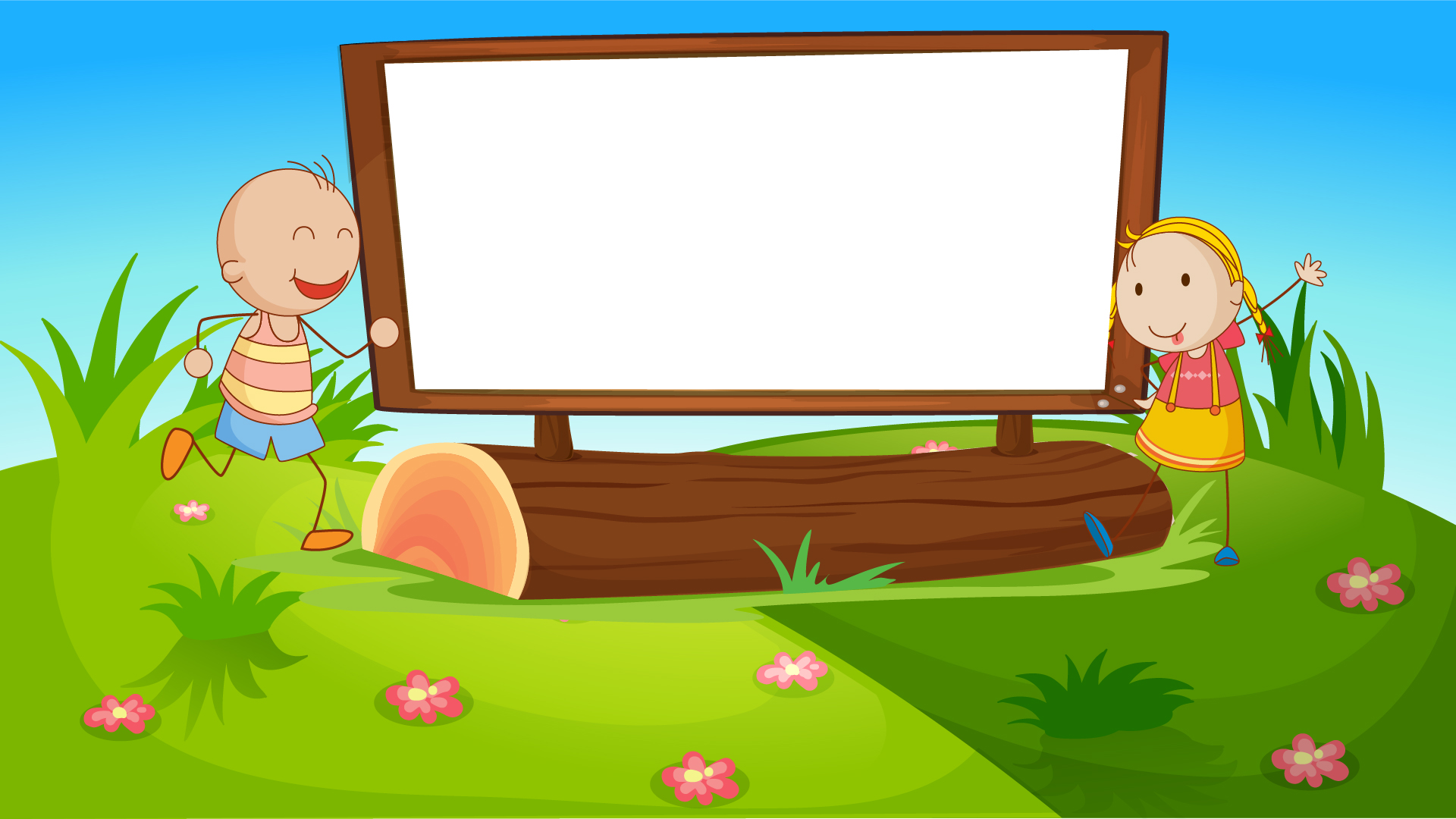 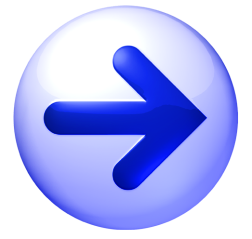 What happened in the story?
Next, An Tiem's family exchanged the watermelons for ____________.
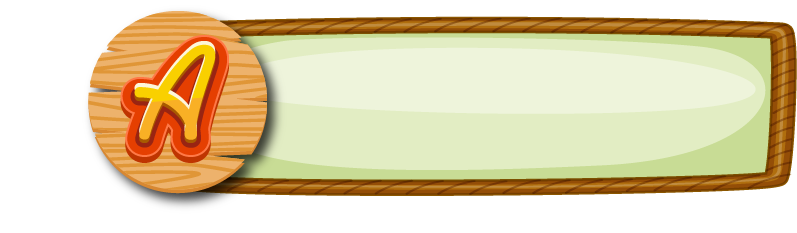 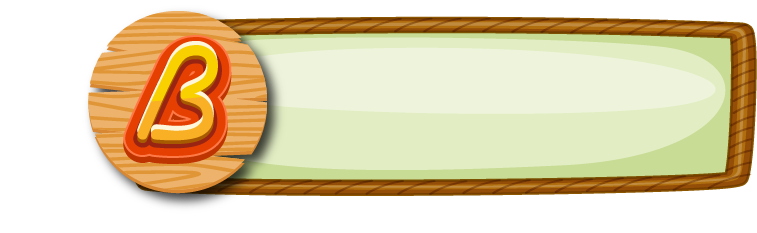 food and 
drink
fruit
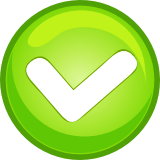 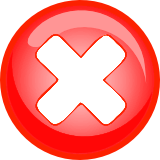 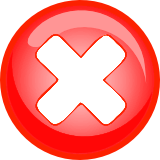 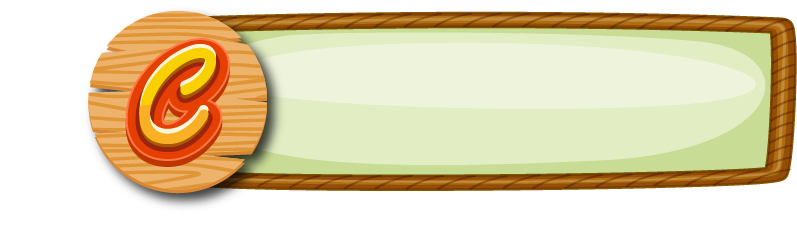 vegetable
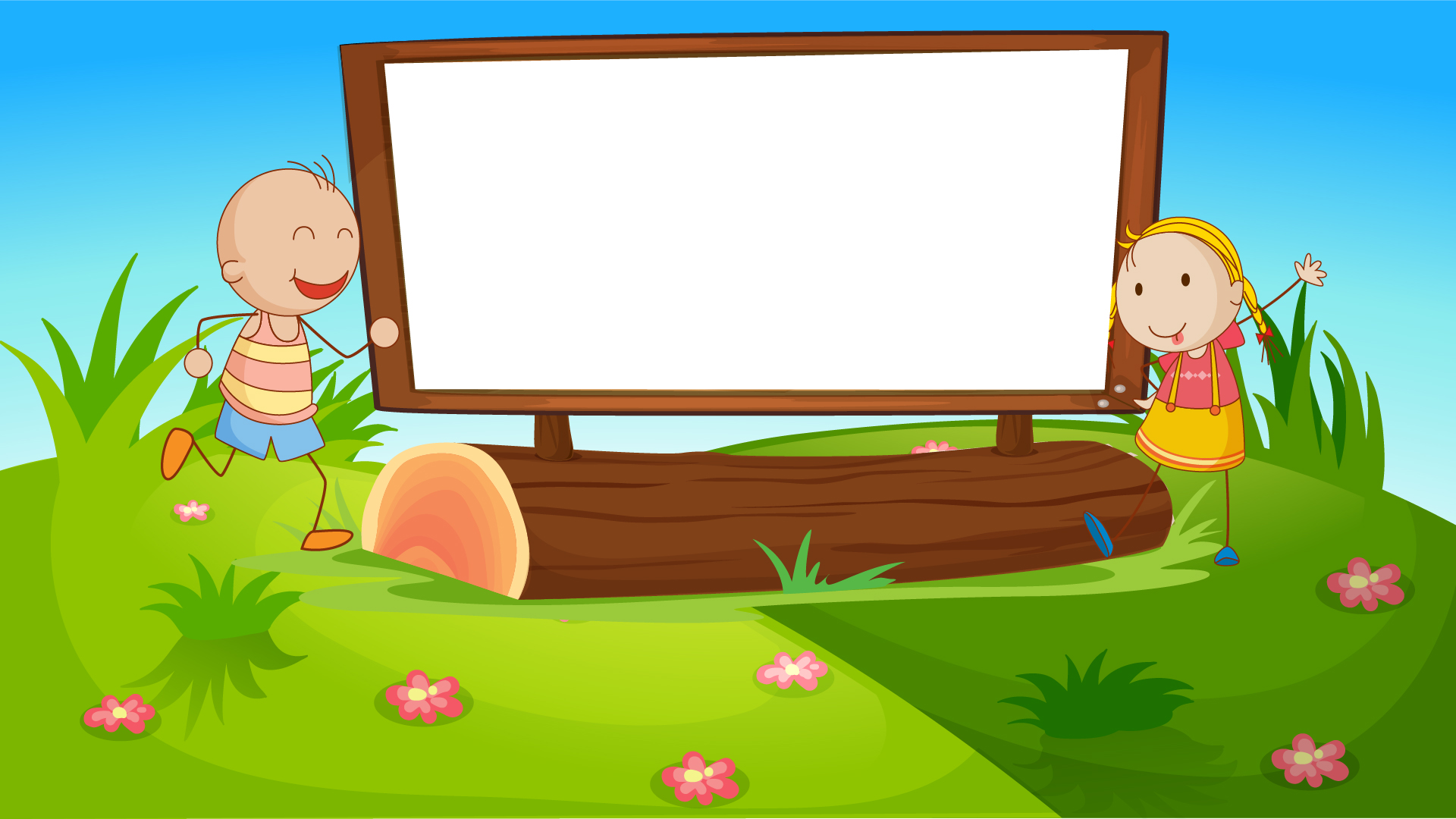 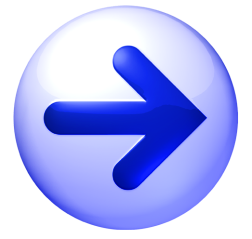 What happened in the story?
________ King Hung heard about the story and he let An Tiem and his family go back home.
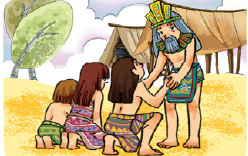 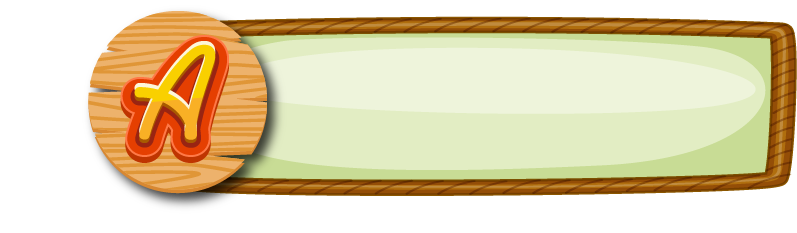 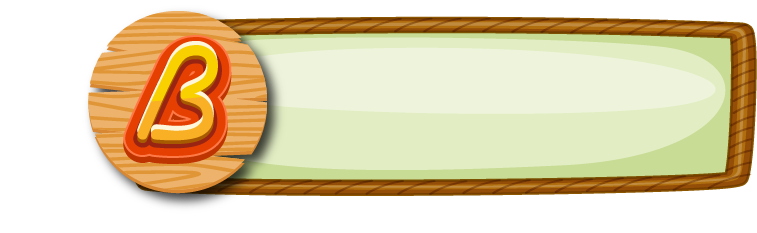 Then
First
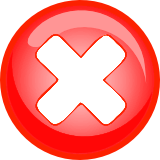 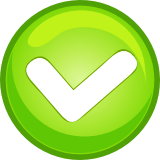 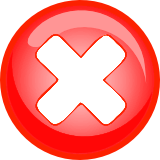 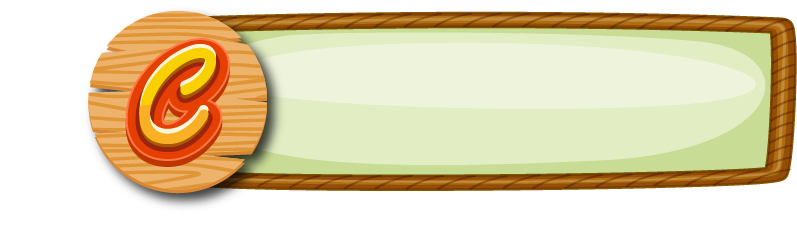 In the end
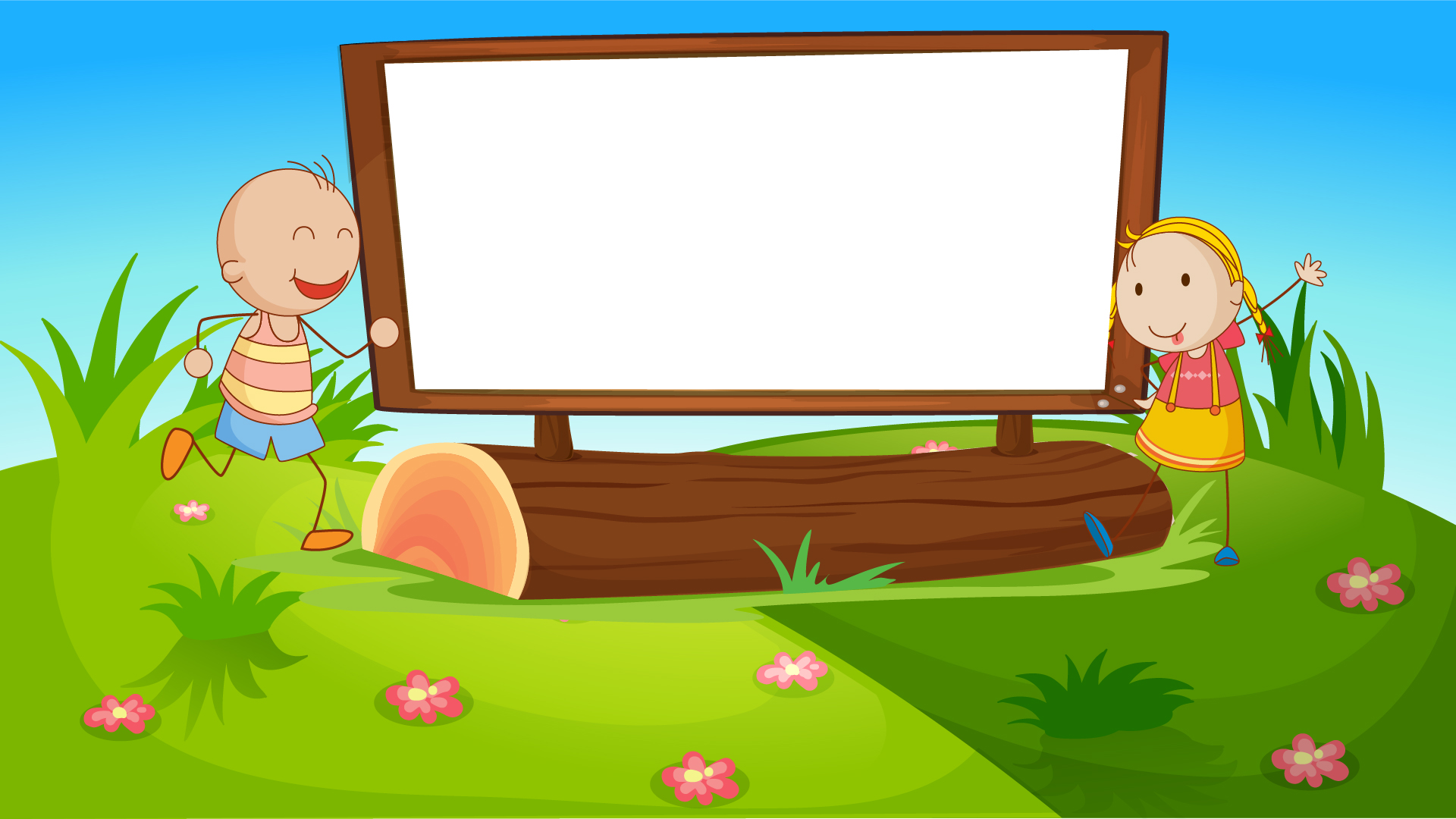 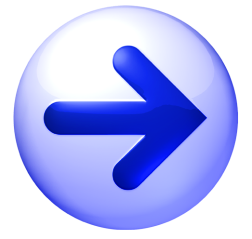 What happened in the story?
In the end, King Hung ______ about the story and he let An Tiem and his family go back home.
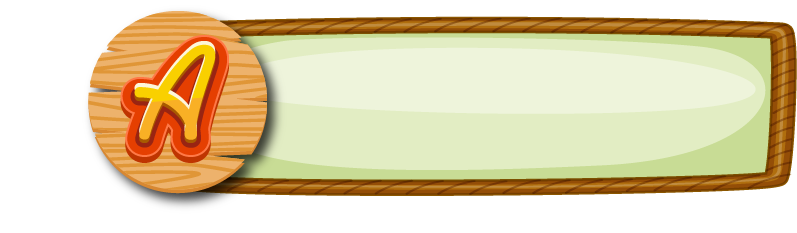 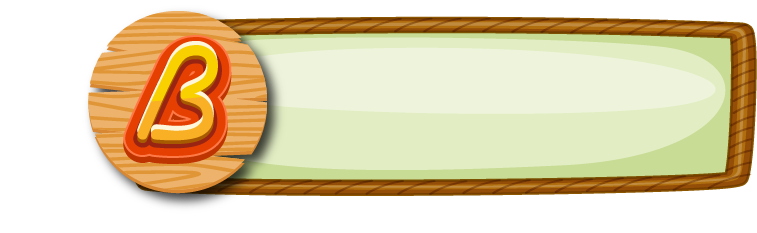 heared
heard
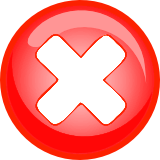 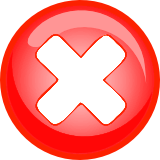 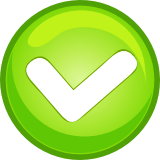 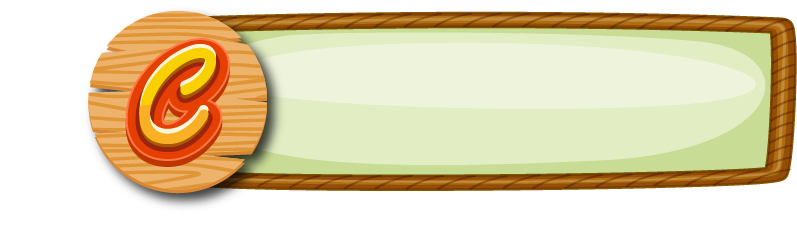 hear
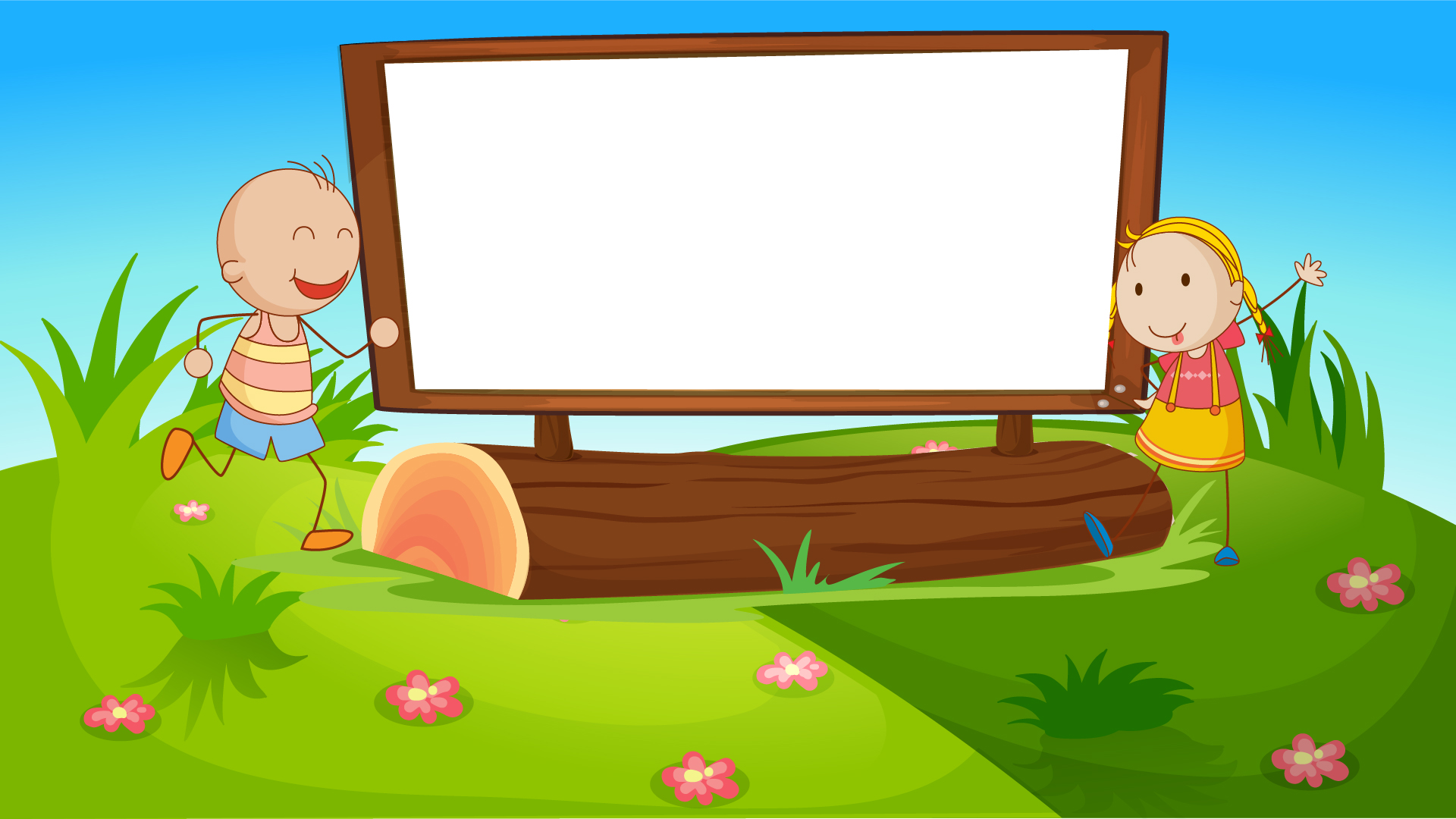 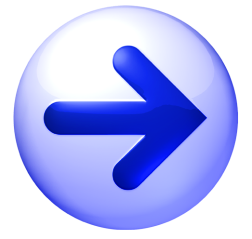 What happened in the story?
In the end, King Hung heard about the story and he let An Tiem and his family ________.
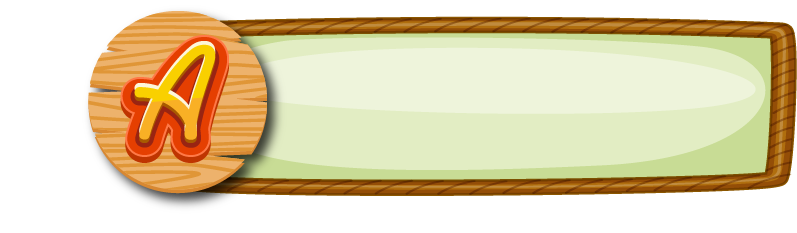 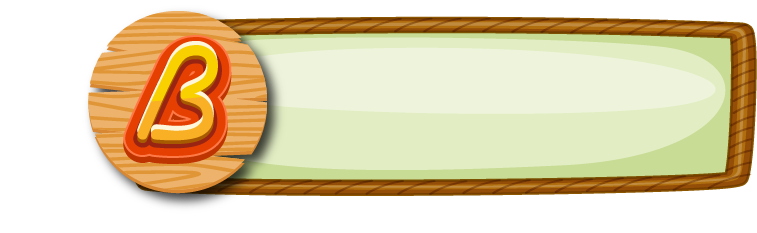 go back home
go the island
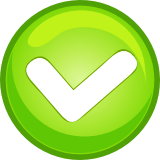 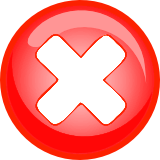 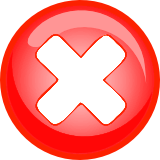 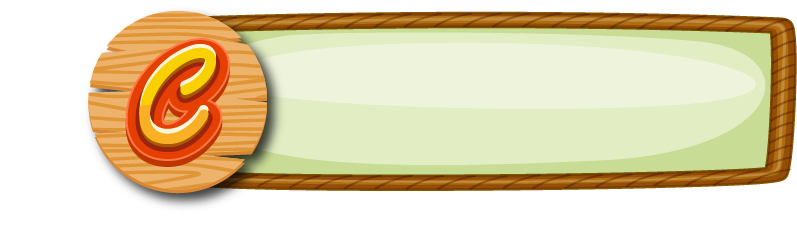 go far away
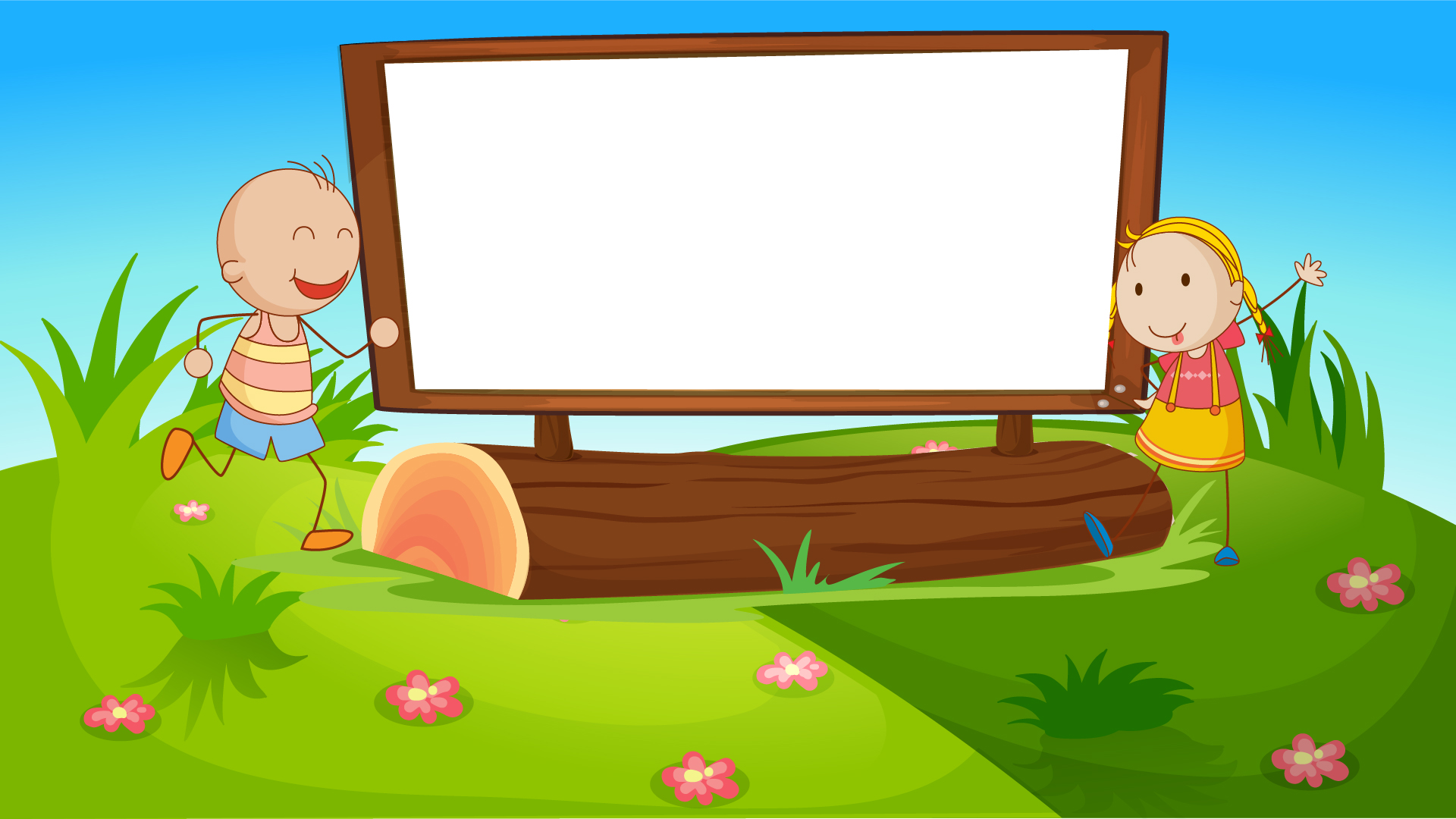 Good job!
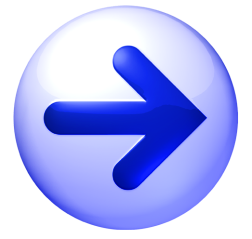 4. Listen and number.
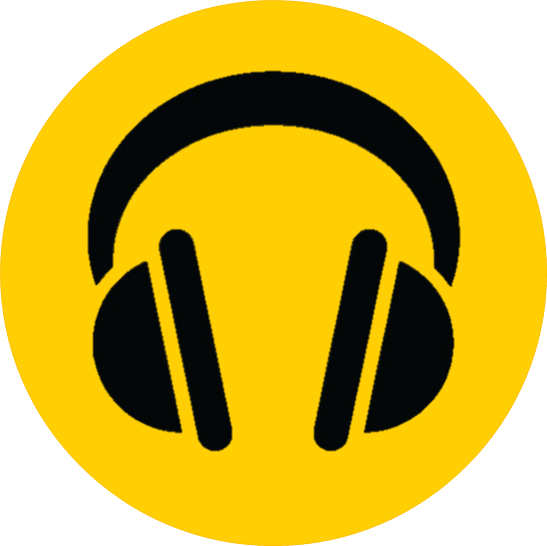 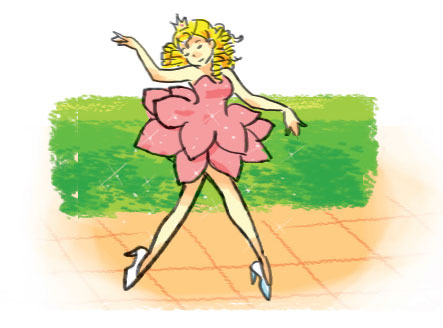 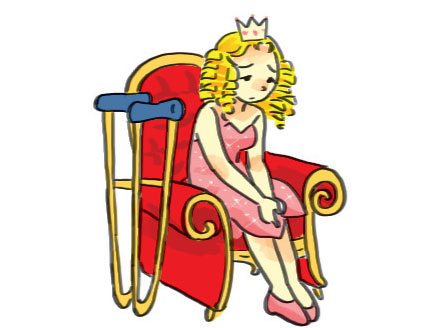 1
2
1
2
4
1
3
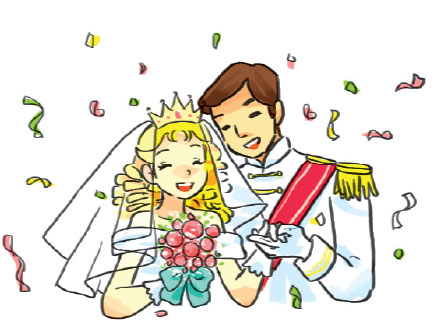 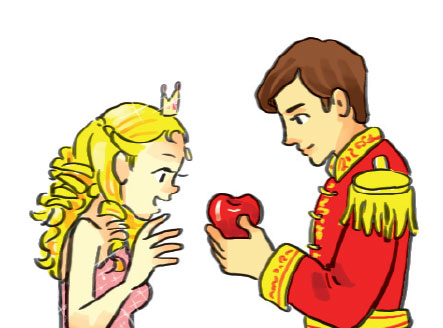 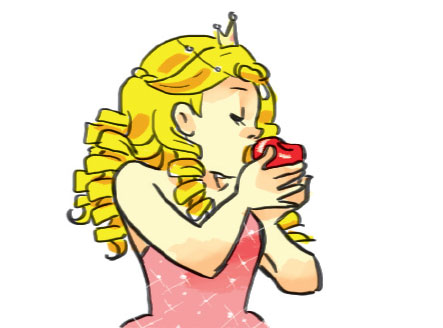 4
3
4
5
5
5
2
3
5. Read and complete
apple
In the end
princess
legs
got up
Many years ago, there was a very beautiful (1) _________ who lived in a castle. The princess had a problem with her (2)  _________  and couldn't walk. One day, a prince visited the castle and met the beautiful princess. He gave her an (3)  _________  and said, “This magic apple can make you walk!” The princess was very happy. She ate the apple. Then the next morning, she (4)  _________  and was so surprised because she could walk and run and dance. (5)  _________, the prince and the princess got married and lived happily ever after.
princess
legs
apple
got up
In the end
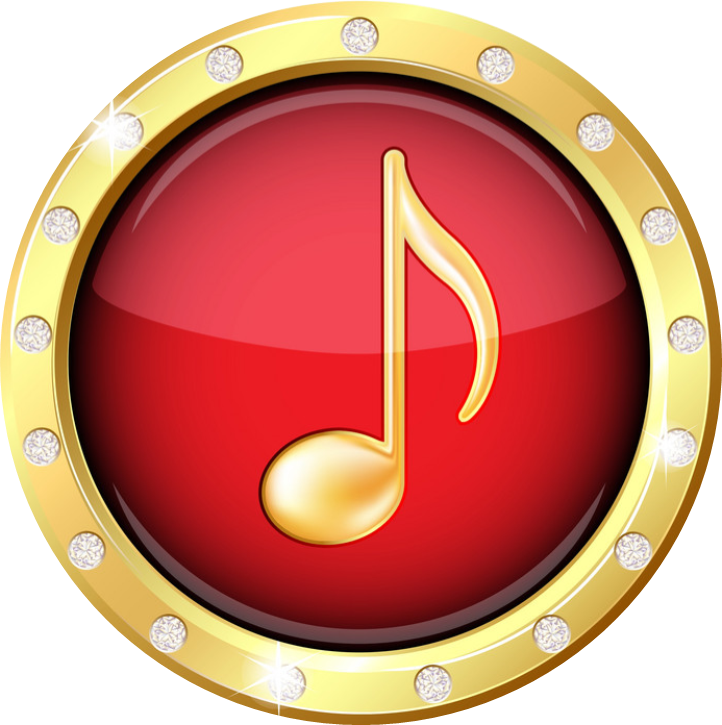 6. Let’s sing.
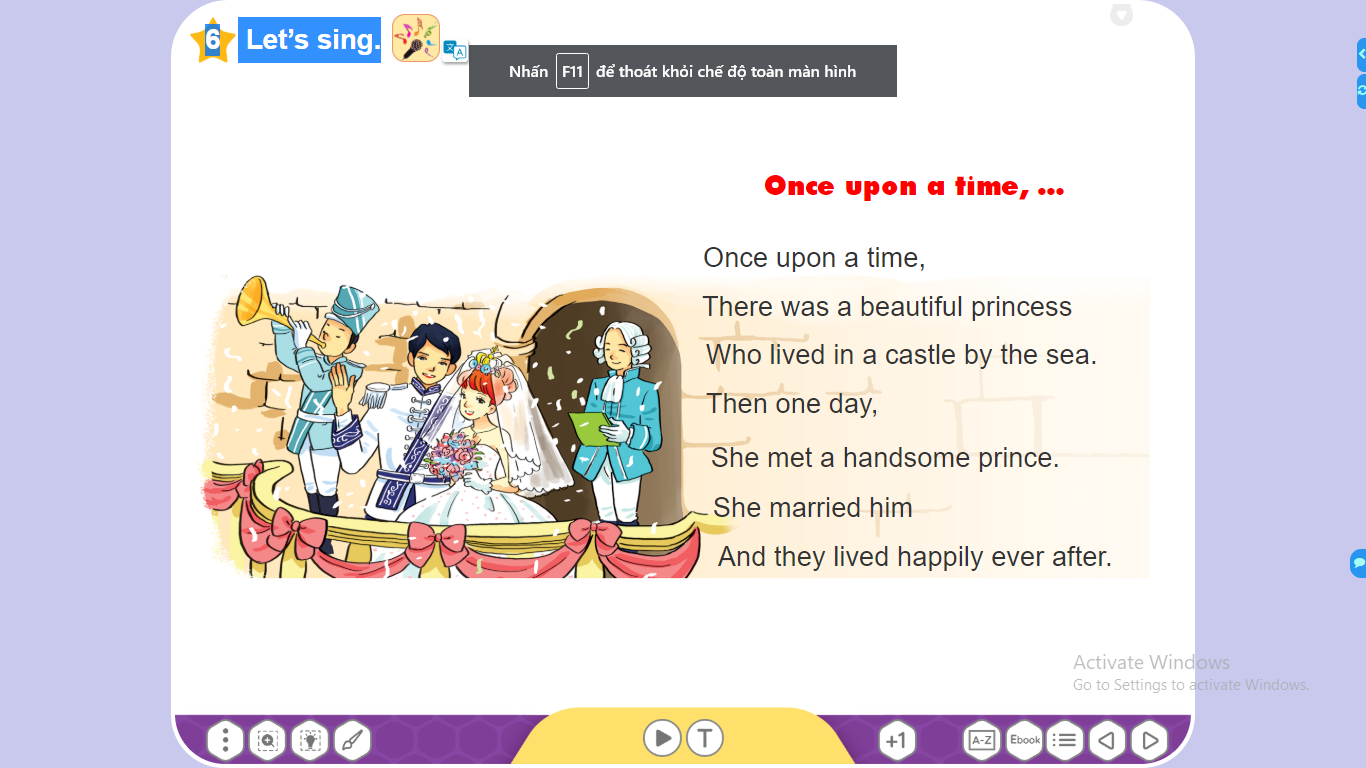 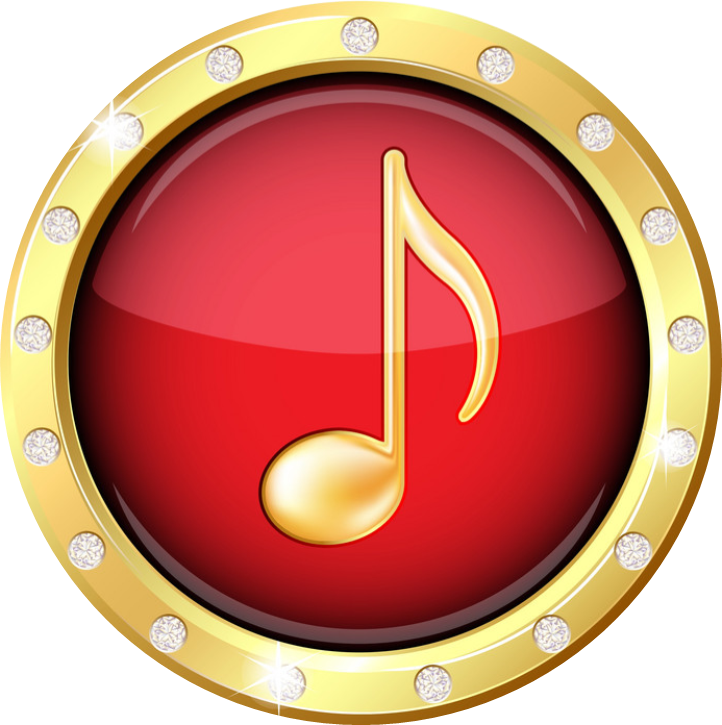